0
0
Designing FFAs with Constant Tune for Particle Therapy
adam.steinberg@manchester.ac.uk
@afsteinberg
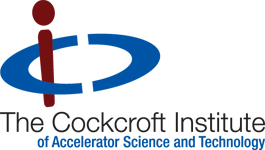 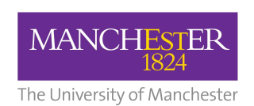 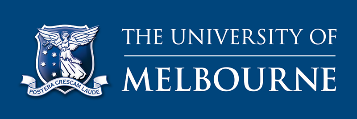 Adam Steinberg 
University of Manchester & University of Melbourne
FFA’22
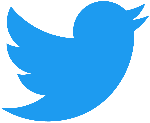 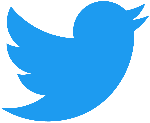 [Speaker Notes: Thanks for taking a look at the slides! Apologies if there are any mistakes.
Any thoughts, comments, or questions? Feel free to let me know, by email or twitter (see details on the slide).]
0
0
Designing FFAs with Constant Tune for Particle Therapy
adam.steinberg@manchester.ac.uk
@afsteinberg
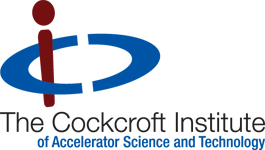 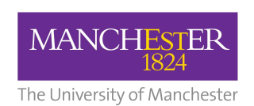 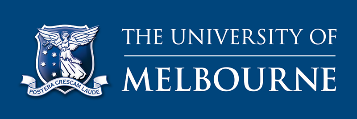 Adam Steinberg 
University of Manchester & University of Melbourne
FFA’22
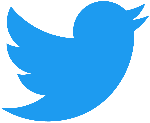 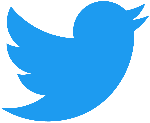 [Speaker Notes: Thanks for taking a look at the slides! Apologies if there are any mistakes.
Any thoughts, comments, or questions? Feel free to let me know, by email or twitter (see details on the slide).]
Zoom Presentation Protected Region
0
0
Designing FFAs with Constant Tune for Particle Therapy
adam.steinberg@manchester.ac.uk
@afsteinberg
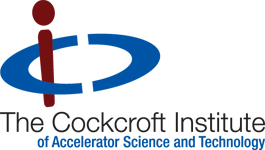 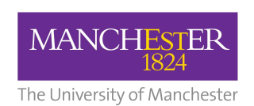 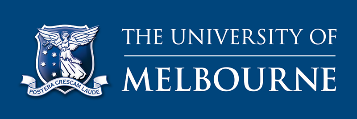 Adam Steinberg 
University of Manchester & University of Melbourne
FFA’22
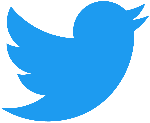 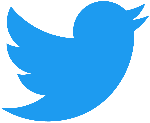 [Speaker Notes: Thanks for taking a look at the slides! Apologies if there are any mistakes.
Any thoughts, comments, or questions? Feel free to let me know, by email or twitter (see details on the slide).]
Thanks To
… and everyone else in the group
[Speaker Notes: The names I mention are just those who explicitly gave feedback on or contributed content in this presentation, the group in general is a fantastic place to work that I would highly recommend to others.]
Outline
Medical Motivation
Constant Tune FFAs
A ‘Large’ Problem
A Possible Solution
Example Implementation
The UniMelb Pelletron
TURBO Project
Closed-Dispersion Arc
Measurements
Closing Thoughts
3
[Speaker Notes: I expect that Stephen Brooks’ work is similar on the ‘constant tune FFAs’ stuff, so it’s worth pivoting our focus more to the work in Melbourne (measurements and capabilities).]
Particle Therapy: Multiple Species
Proton
Photon
Carbon
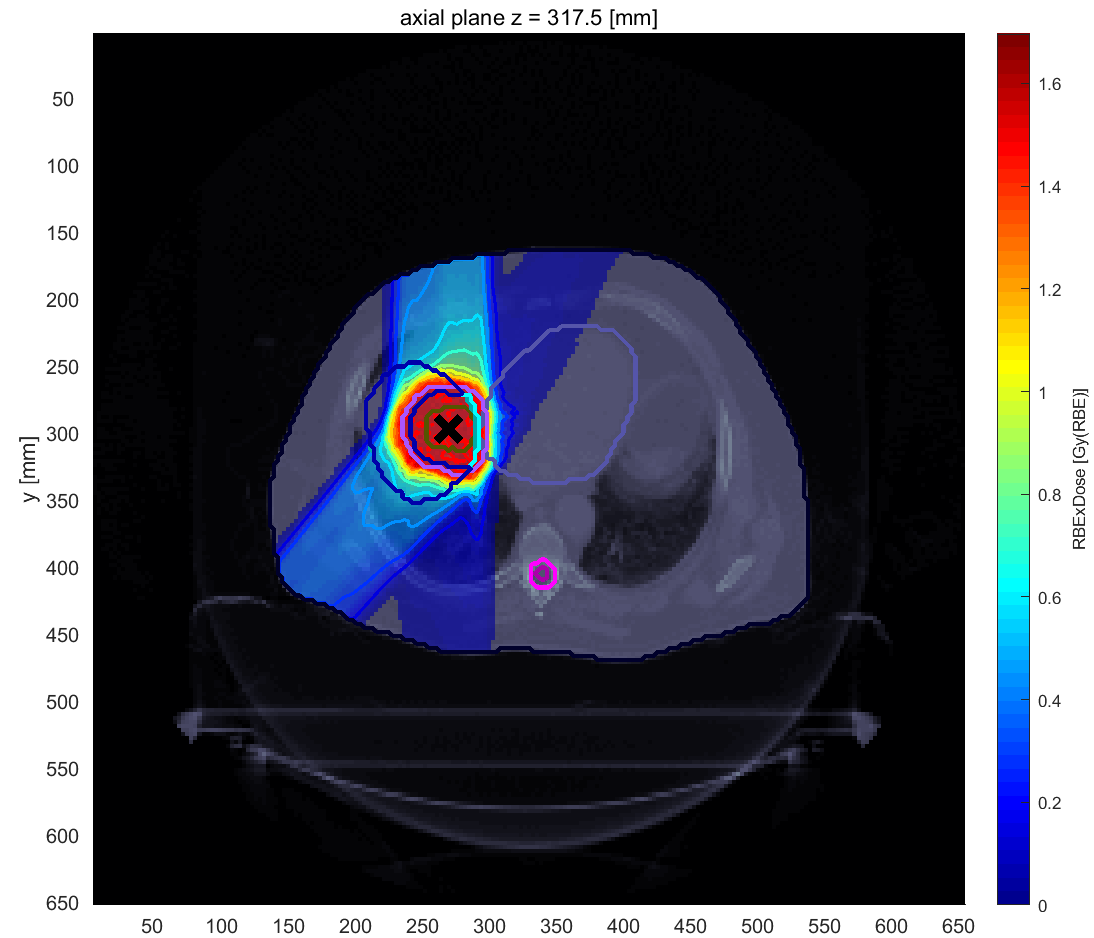 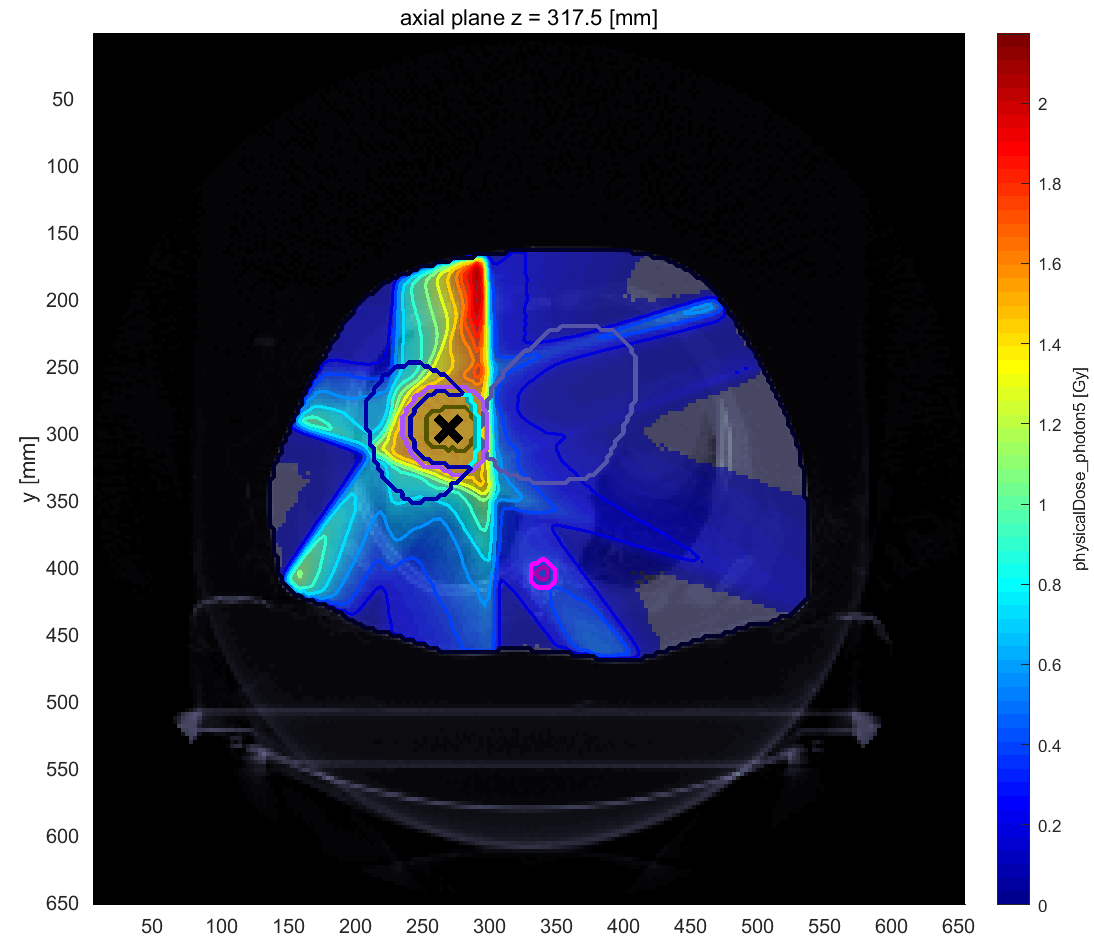 (Plus radiobiology)
4
[Speaker Notes: These plots were generated by me, using MatRad. 
It’s a (very poor) treatment plan for liver cancer.
The structure underneath the patient is the bed.]
Rapid Energy Variation
Particle therapy efficiency and efficacy limited by layer switching time
150 MeV
230 MeV
Can we vary the beam energy fast enough to remove this limitation?
10
20
30
0
The beam delivery system must be able to cope with rapid energy changes
Proton Depth in Water [cm]
5
[Speaker Notes: Here, we are talking about our vision: can we enable new forms of cancer treatment? 
(Spoilers: yes we can, the answer is Fixed Fields)

Observation: the bottleneck
Question: can we vary beam energy quickly?
Response: must cope with rapid energy changes

Bragg peak depth information from 

Ivanchenko, V. & Incerti, Sebastien & Allison, J. & Bagulya, A. & Brown, Jeremy & Champion, Christophe & Elles, S. & Francis, Ziad & Grichine, Vladimir & Ivantchenko, A. & Jacquemier, J. & Karamitros, Mathieu & Maire, M. & Mantero, A. & Pandola, Luciano & Raine, M. & Reis, Miguel & Santin, Giovanni & Sawkey, D. & Yamashita, T.. (2014). Geant4 electromagnetic physics: improving simulation performance and accuracy. 03101. 10.1051/snamc/201403101.]
FFAs: an Enabling Technology
Fixed Field Accelerators are good for
Rapid energy variation
Ease of ion switching
150 MeV
230 MeV
FFA challenges include
Phase space matching
Avoiding resonances while accelerating
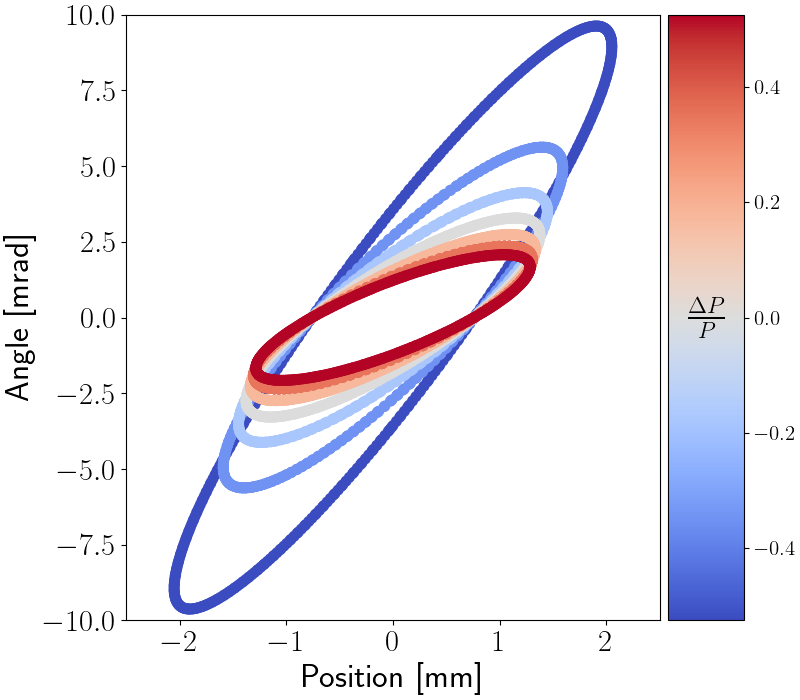 10
20
30
0
Proton Depth in Water [cm]
6
Facility Requirements
FFA
0
0
0
0
0
0
0
0
0
Multiple ions with variable energy:
Minimised Footprint
High Maximum Dose Rate
Constant Tunes
Simple Magnets
Small Orbit Excursions
Treatment and Research
Proof That It Works
Fast and Slow Extraction
(all energies in MeV/u)
9
7
almost
^
Motivation: Finding any Solution is Impossible
Set a simple requirement: stable orbits exist over whole energy range
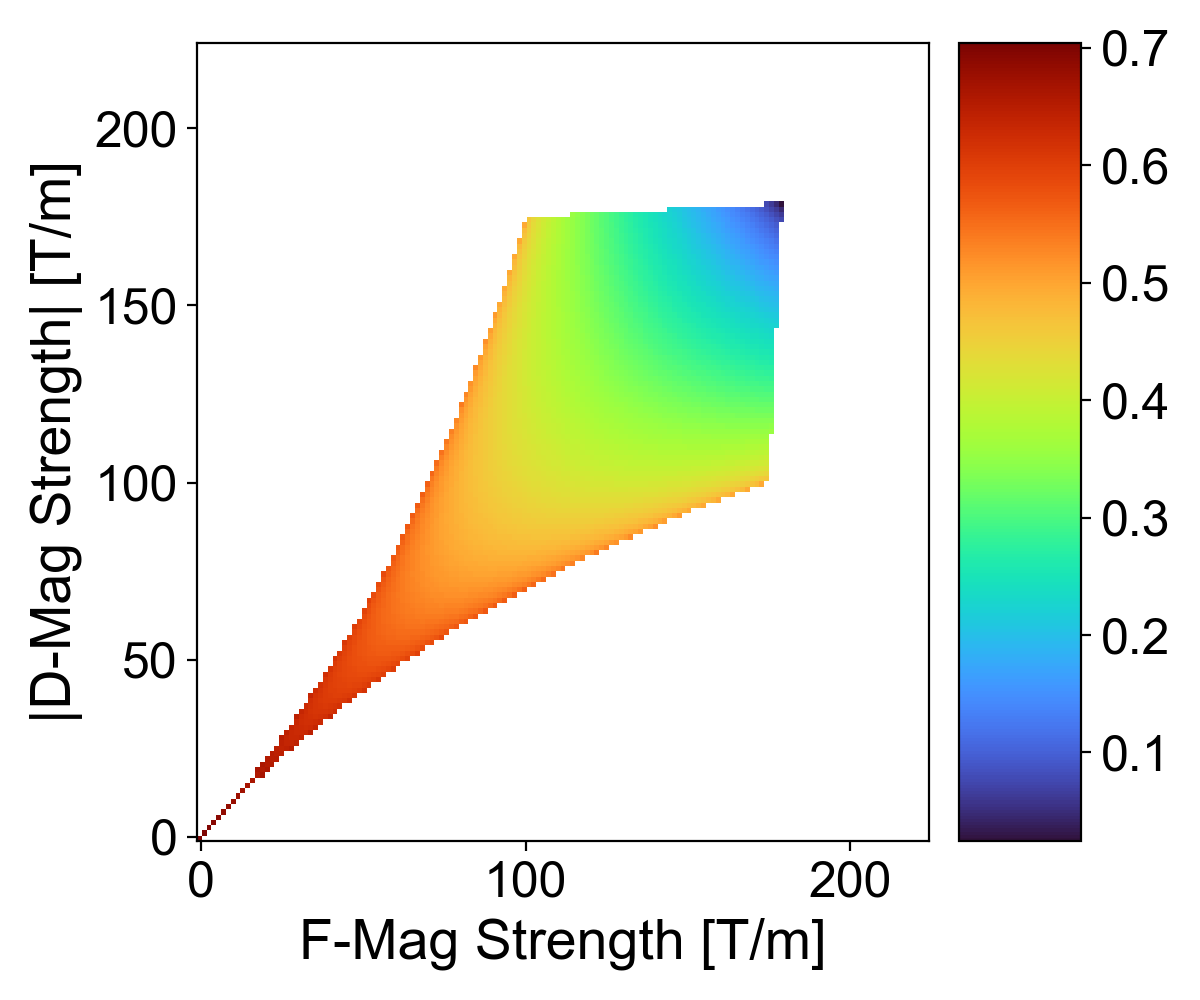 8
[Speaker Notes: The necktie diagram shrinks to be impossibly small, pretty much.
Here, we are talking about the curse of dimensionality.]
almost
^
Motivation: Finding any Solution is Impossible
Set a simple requirement: stable orbits exist over whole energy range
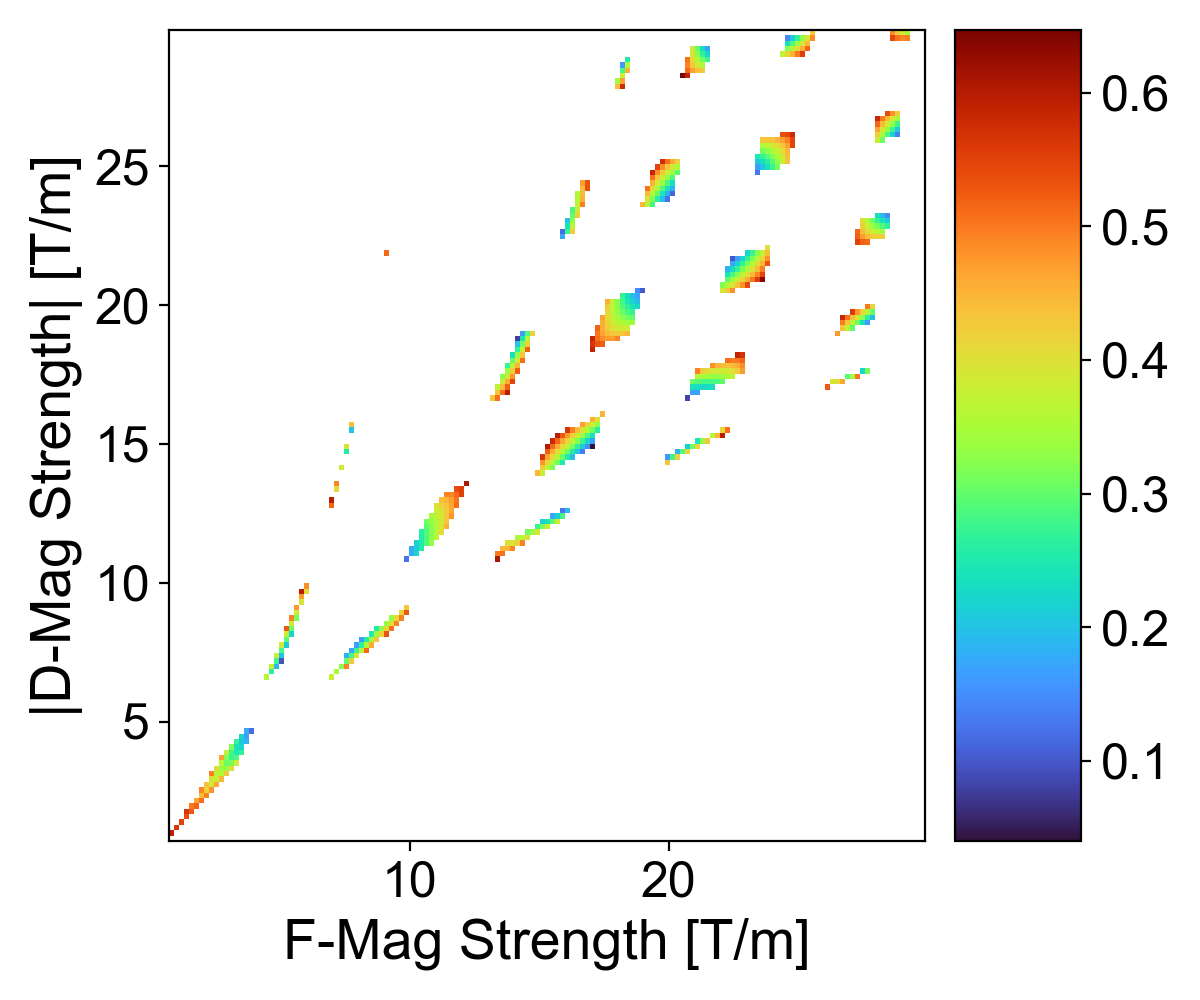 8
[Speaker Notes: The necktie diagram shrinks to be impossibly small, pretty much.
Here, we are talking about the curse of dimensionality.]
almost
^
Motivation: Finding any Solution is Impossible
Set a simple requirement: stable orbits exist over whole energy range
Stable space is vanishingly small
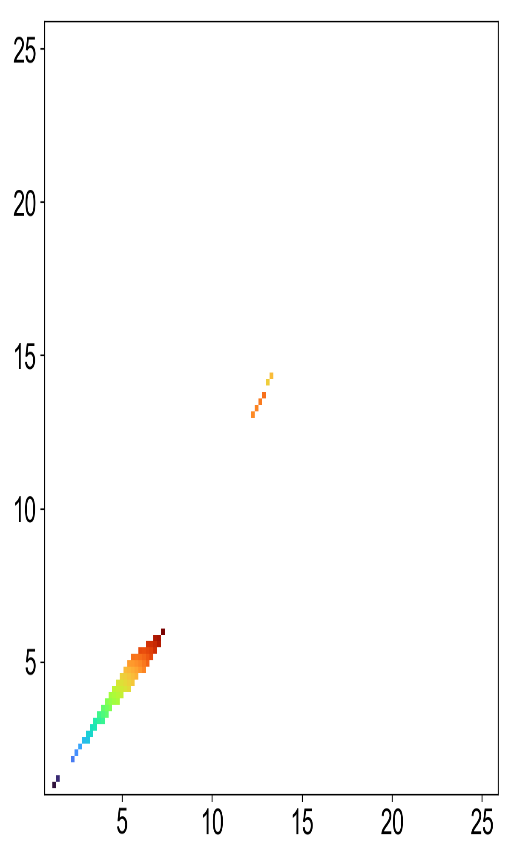 8
[Speaker Notes: The necktie diagram shrinks to be impossibly small, pretty much.
Here, we are talking about the curse of dimensionality.]
almost
^
Motivation: Finding any Solution is Impossible
Set a simple requirement: stable orbits exist over whole energy range
Stable space is vanishingly small
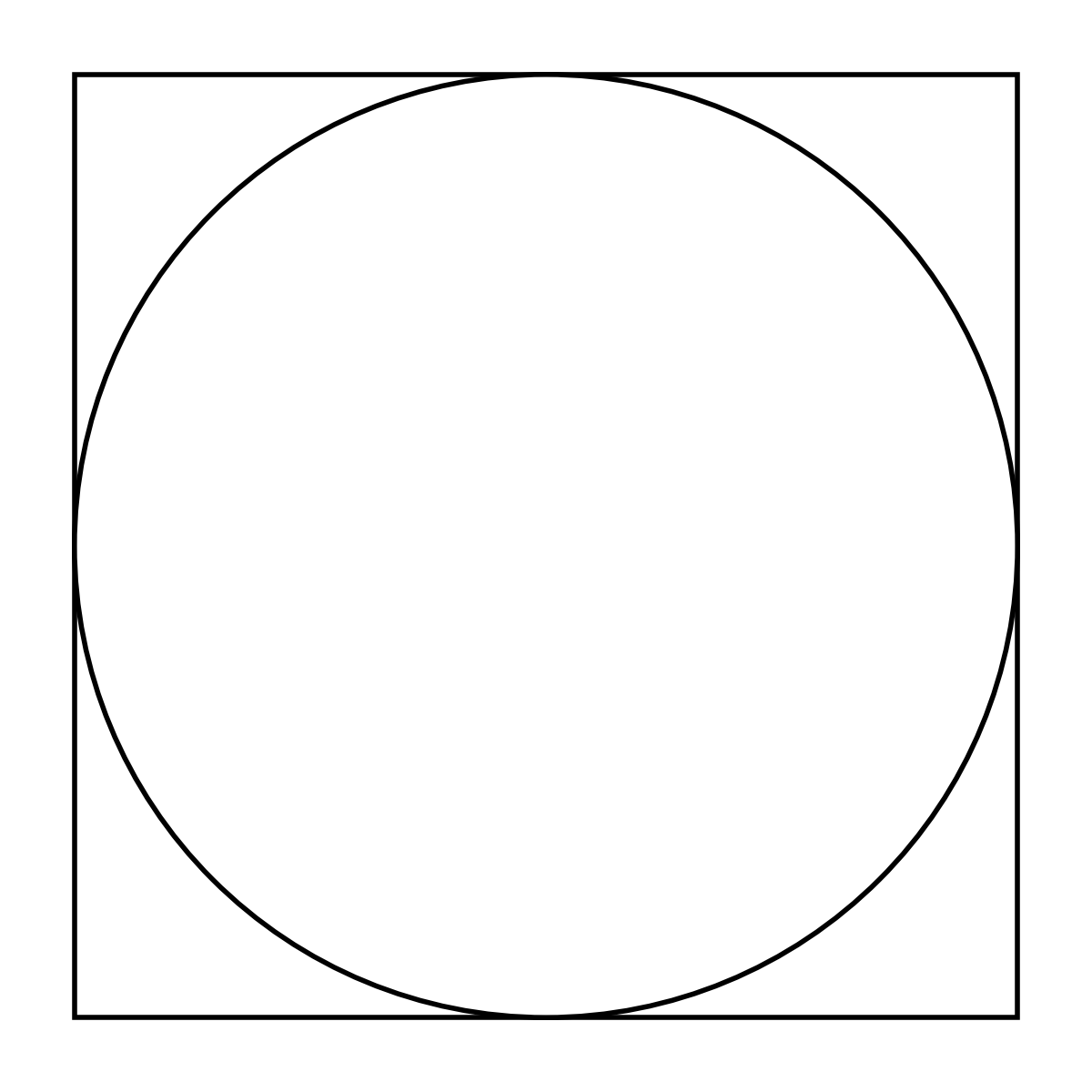 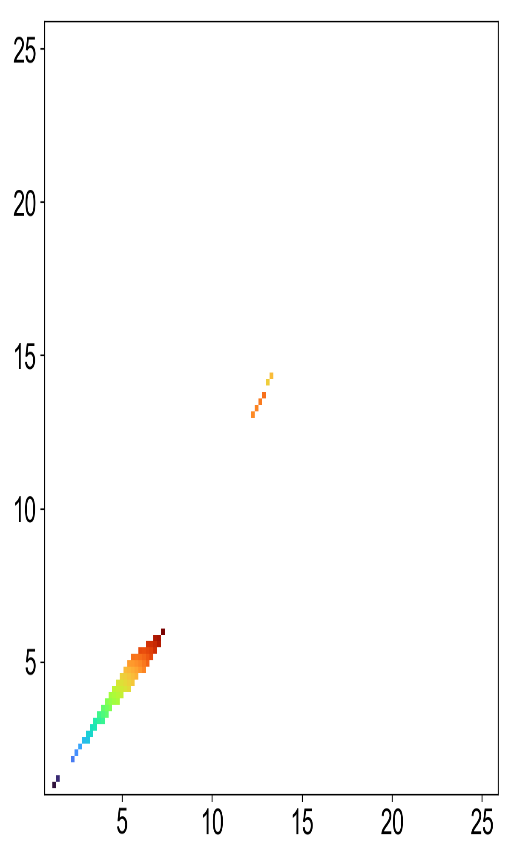 8
[Speaker Notes: The necktie diagram shrinks to be impossibly small, pretty much.
Here, we are talking about the curse of dimensionality.]
almost
^
Motivation: Finding any Solution is Impossible
Set a simple requirement: stable orbits exist over whole energy range
Stable space is vanishingly small
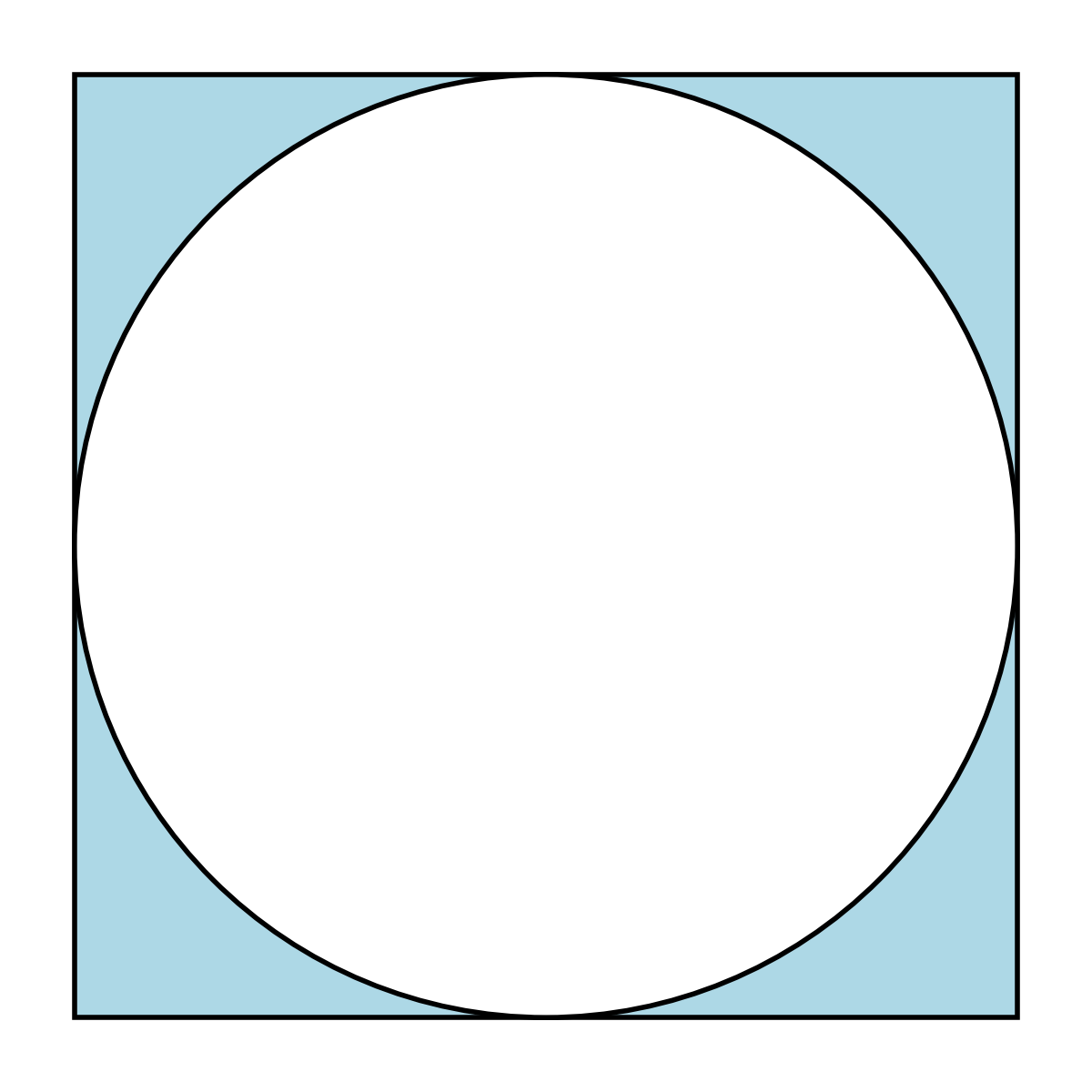 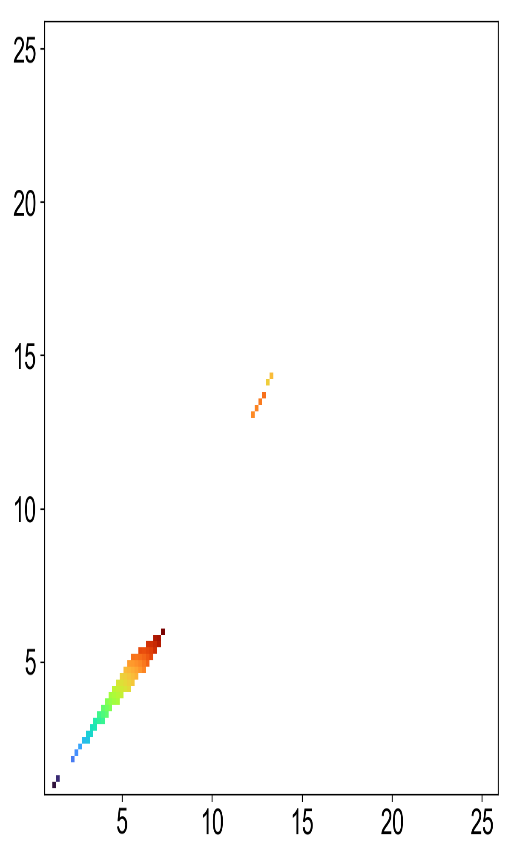 8
[Speaker Notes: The necktie diagram shrinks to be impossibly small, pretty much.
Here, we are talking about the curse of dimensionality.]
almost
^
Motivation: Finding any Solution is Impossible
Set a simple requirement: stable orbits exist over whole energy range
Stable space is vanishingly small
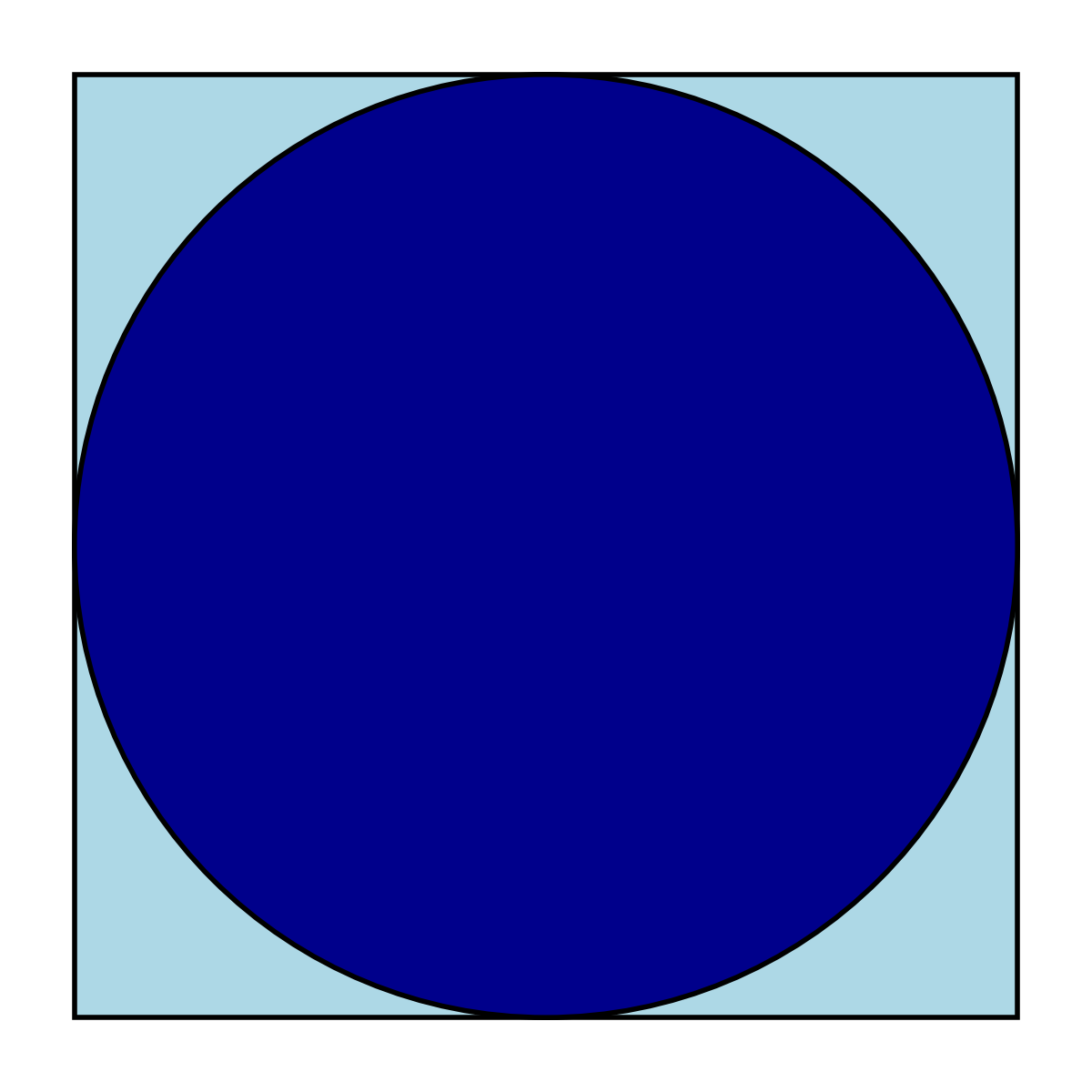 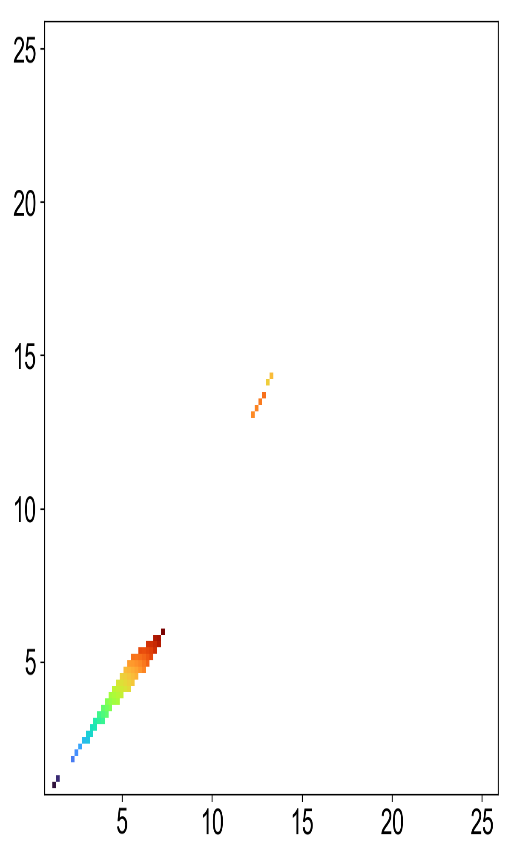 8
[Speaker Notes: The necktie diagram shrinks to be impossibly small, pretty much.
Here, we are talking about the curse of dimensionality.]
almost
^
Motivation: Finding any Solution is Impossible
Set a simple requirement: stable orbits exist over whole energy range
Stable space is vanishingly small
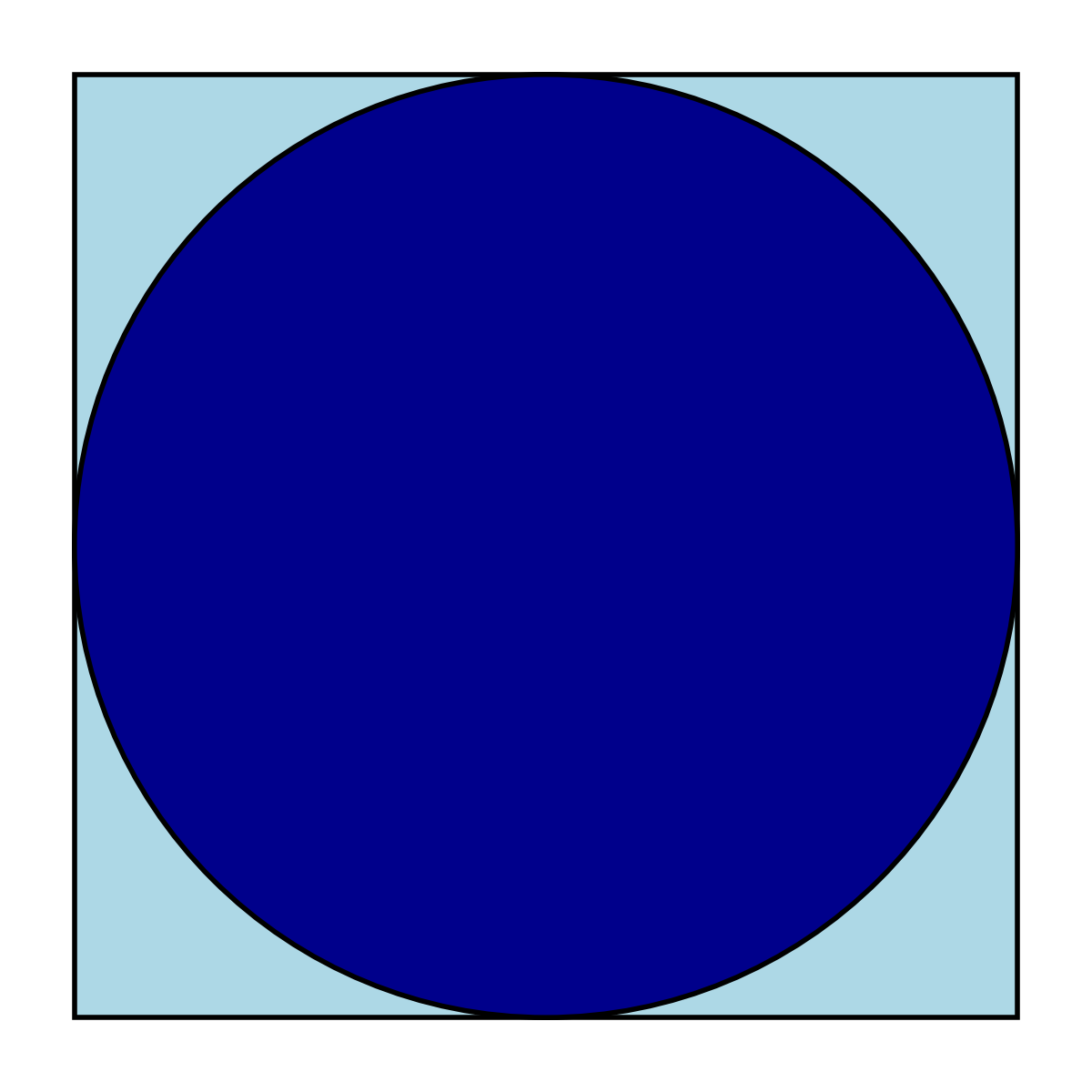 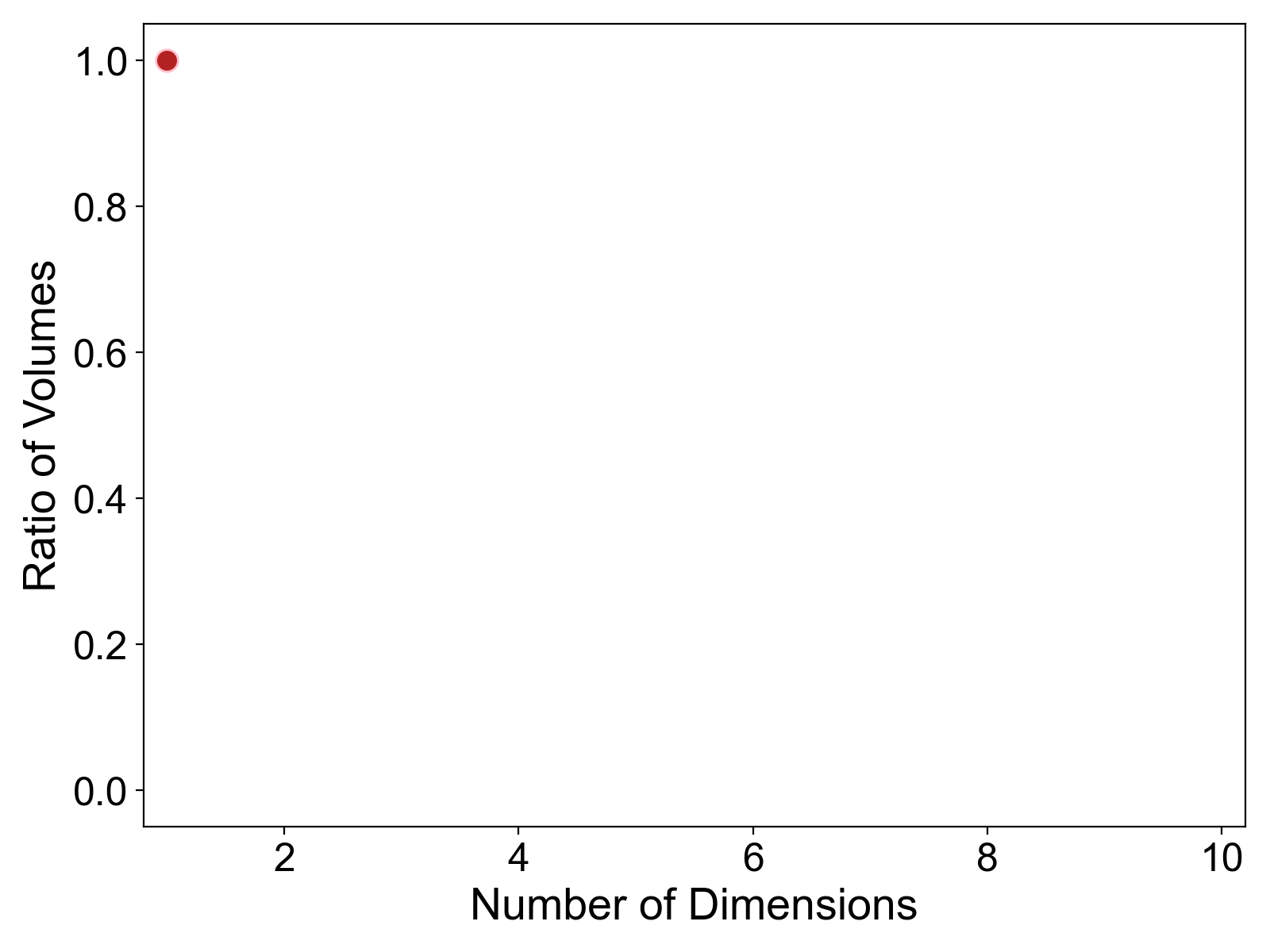 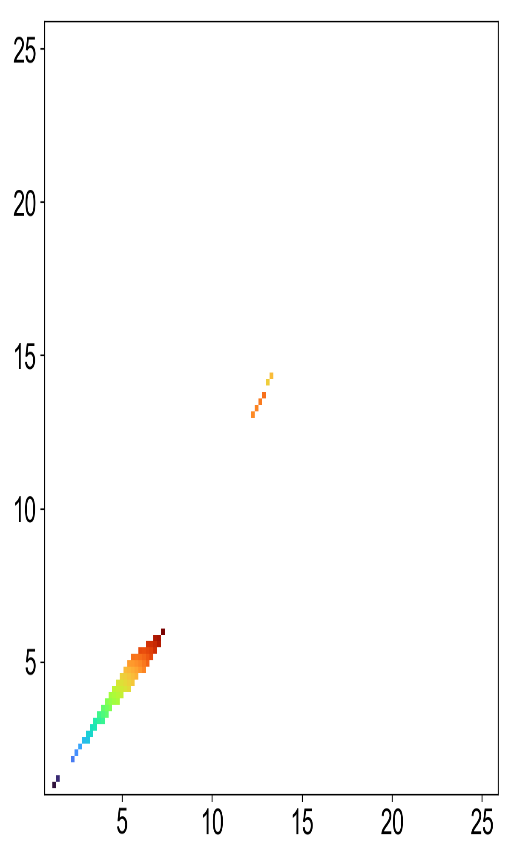 8
[Speaker Notes: The necktie diagram shrinks to be impossibly small, pretty much.
Here, we are talking about the curse of dimensionality.]
almost
^
Motivation: Finding any Solution is Impossible
Set a simple requirement: stable orbits exist over whole energy range
Stable space is vanishingly small
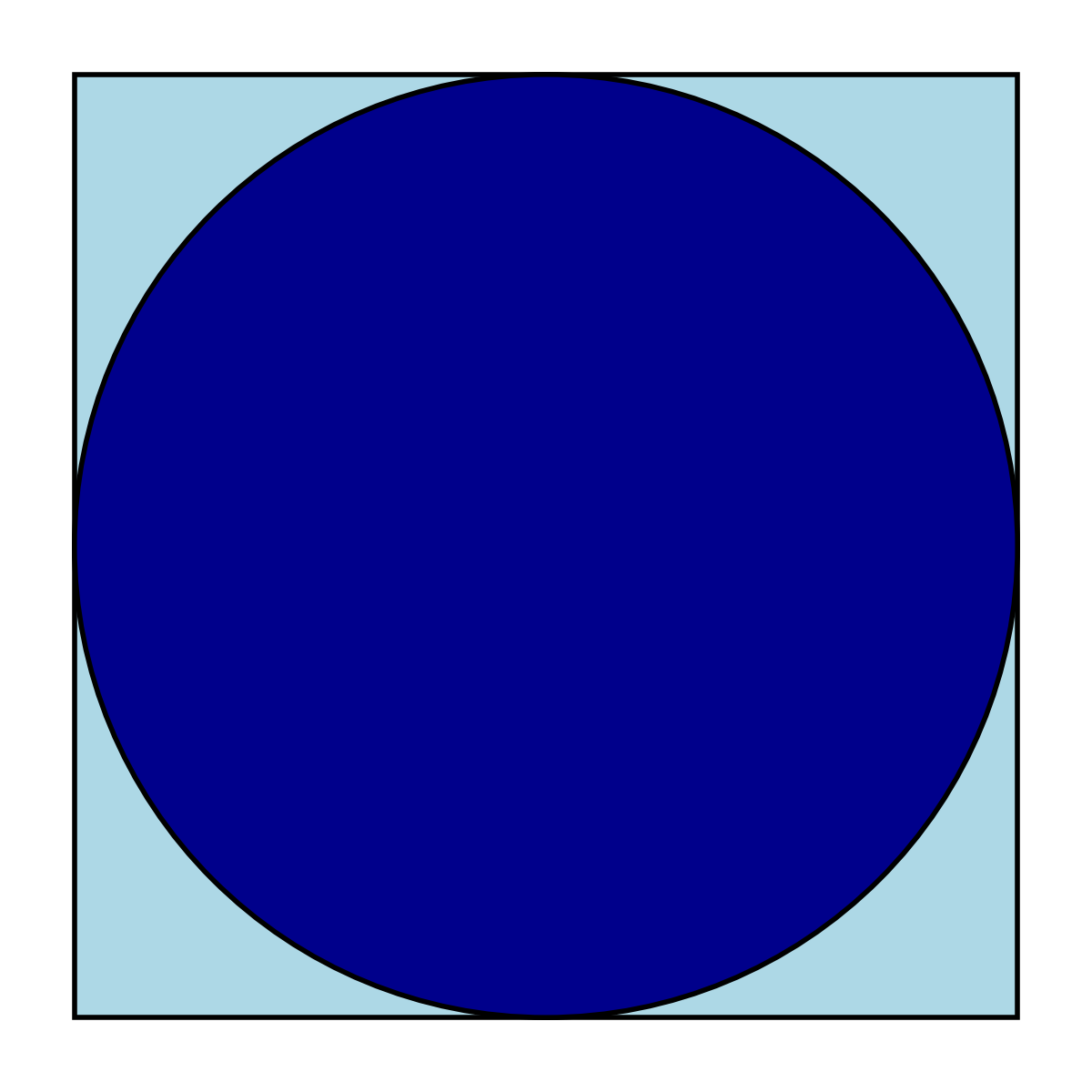 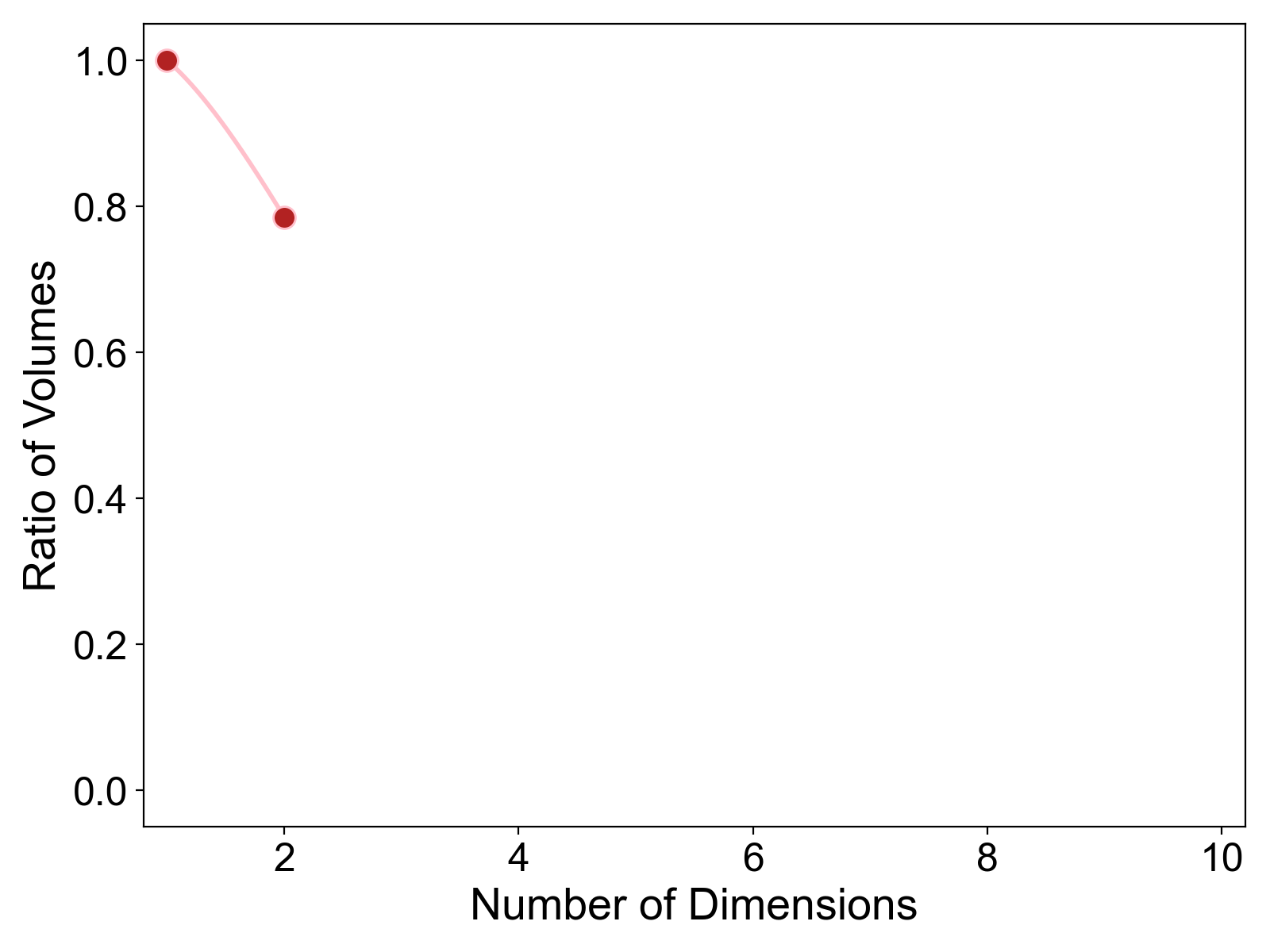 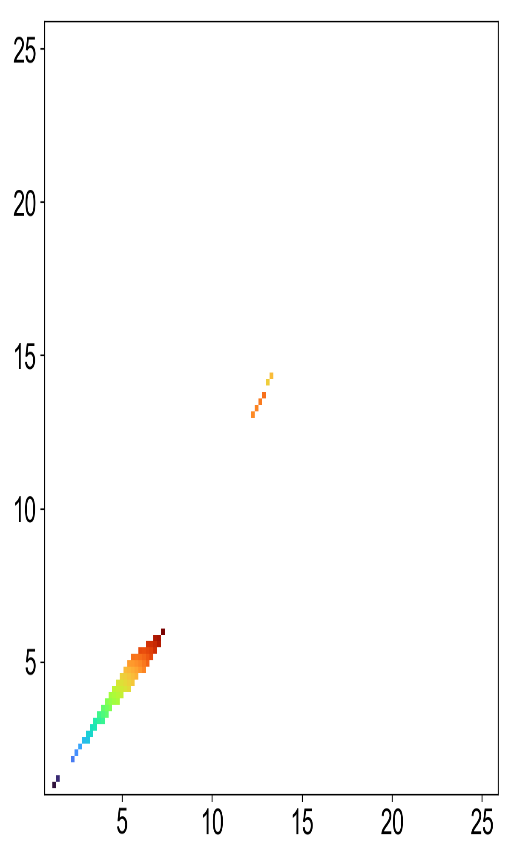 8
[Speaker Notes: The necktie diagram shrinks to be impossibly small, pretty much.
Here, we are talking about the curse of dimensionality.]
almost
^
Motivation: Finding any Solution is Impossible
Set a simple requirement: stable orbits exist over whole energy range
Stable space is vanishingly small
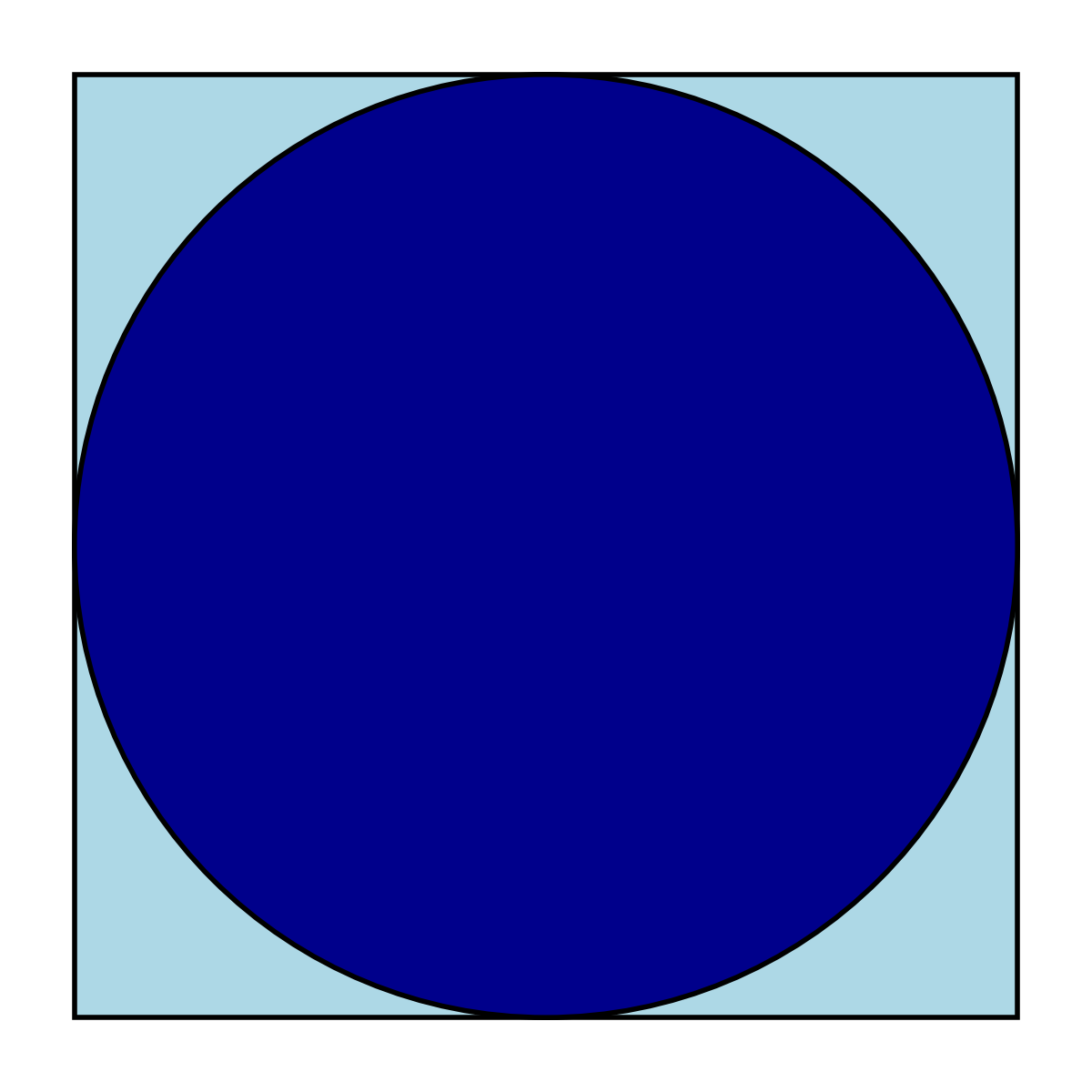 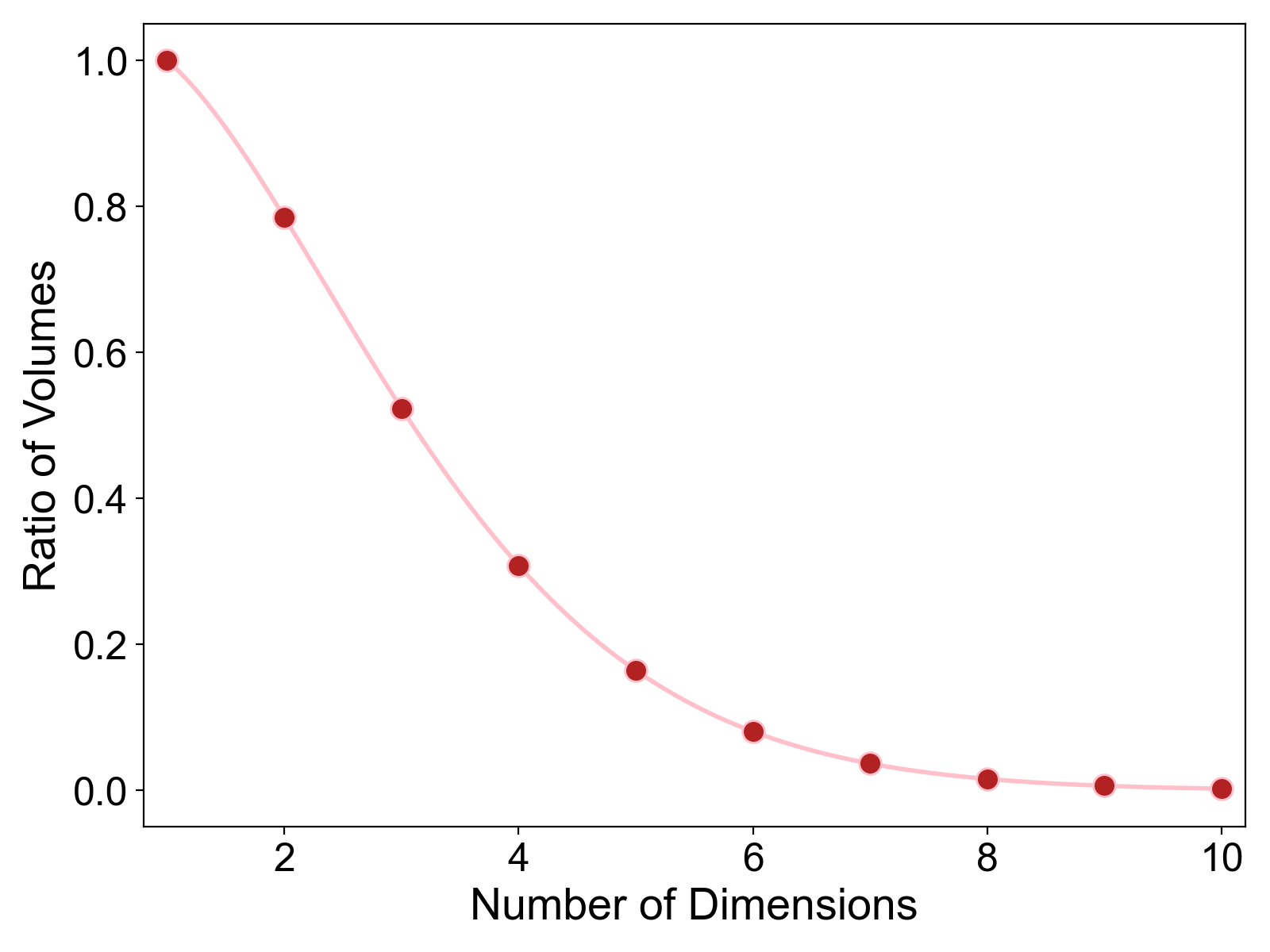 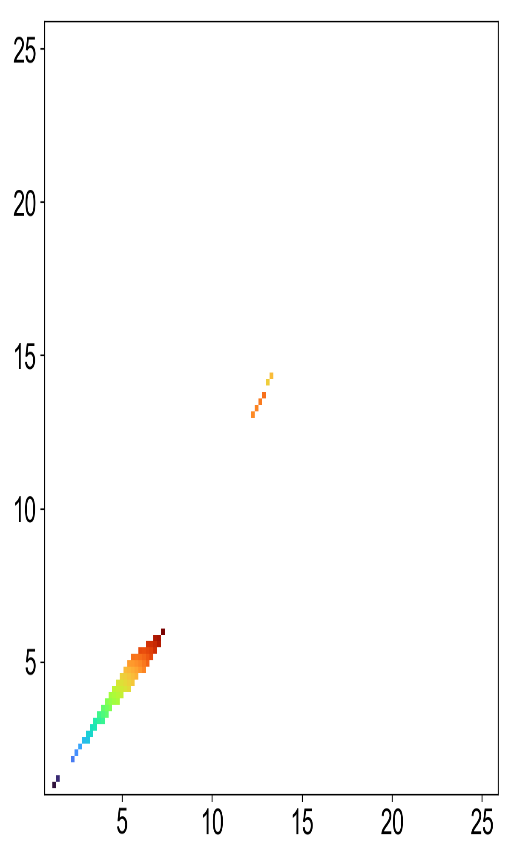 8
[Speaker Notes: The necktie diagram shrinks to be impossibly small, pretty much.
Here, we are talking about the curse of dimensionality.]
Constant Tunes
Idea
Constant integrated focusing strength by adding nonlinear fields to each magnet
9
Constant Tunes
Method
Begin with a stable linear lattice (FODO cell)
Set working point by adding nonlinearity manually
Minimise focusing strength variation
Minimise residual tune variation
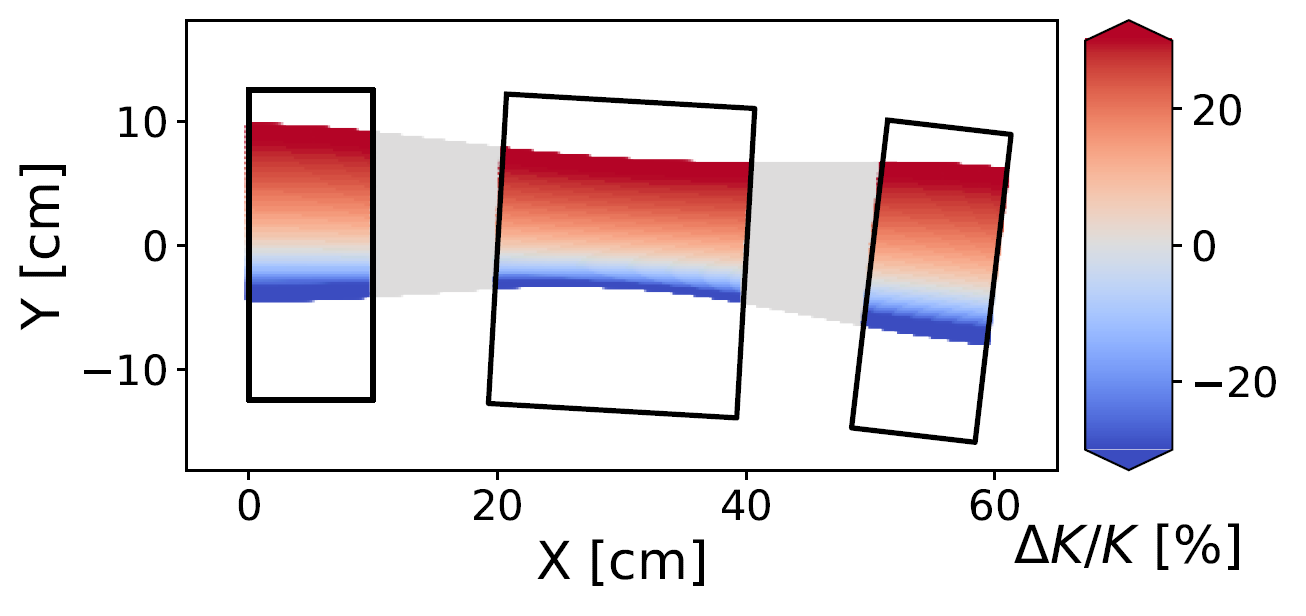 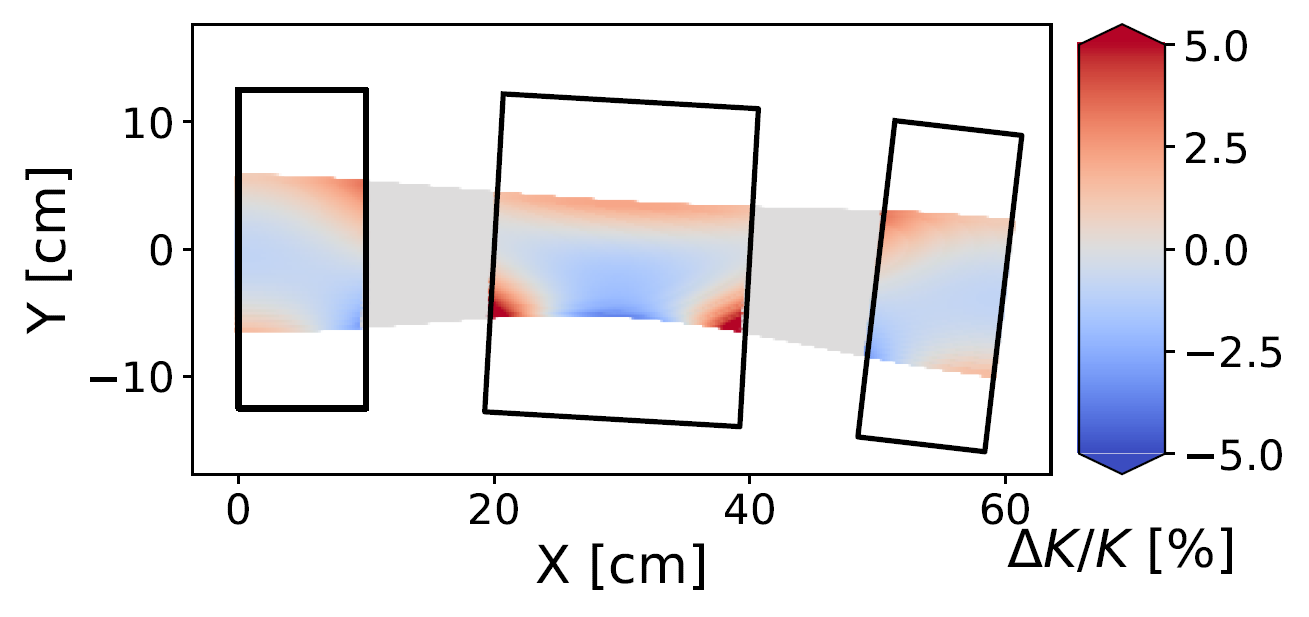 9
Constant Tunes
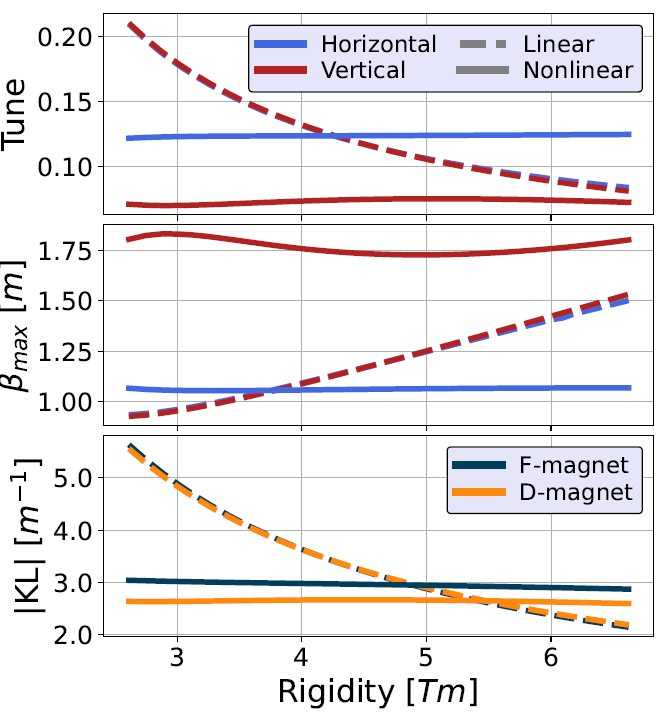 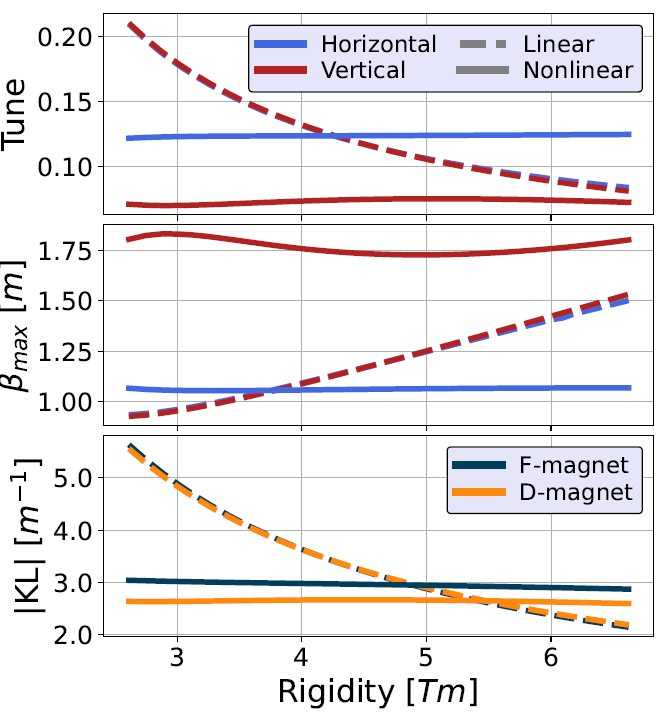 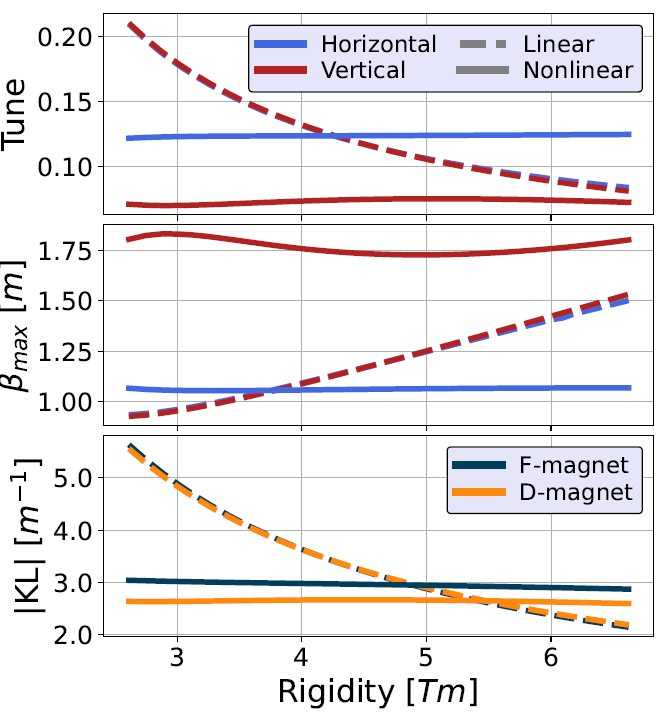 10
[Speaker Notes: Here, we only went up to octupolar fields, which we know aren’t sufficient to stabilise the phase advance (see PAMELA, where decapole was required).]
Constant Tunes: Error Study
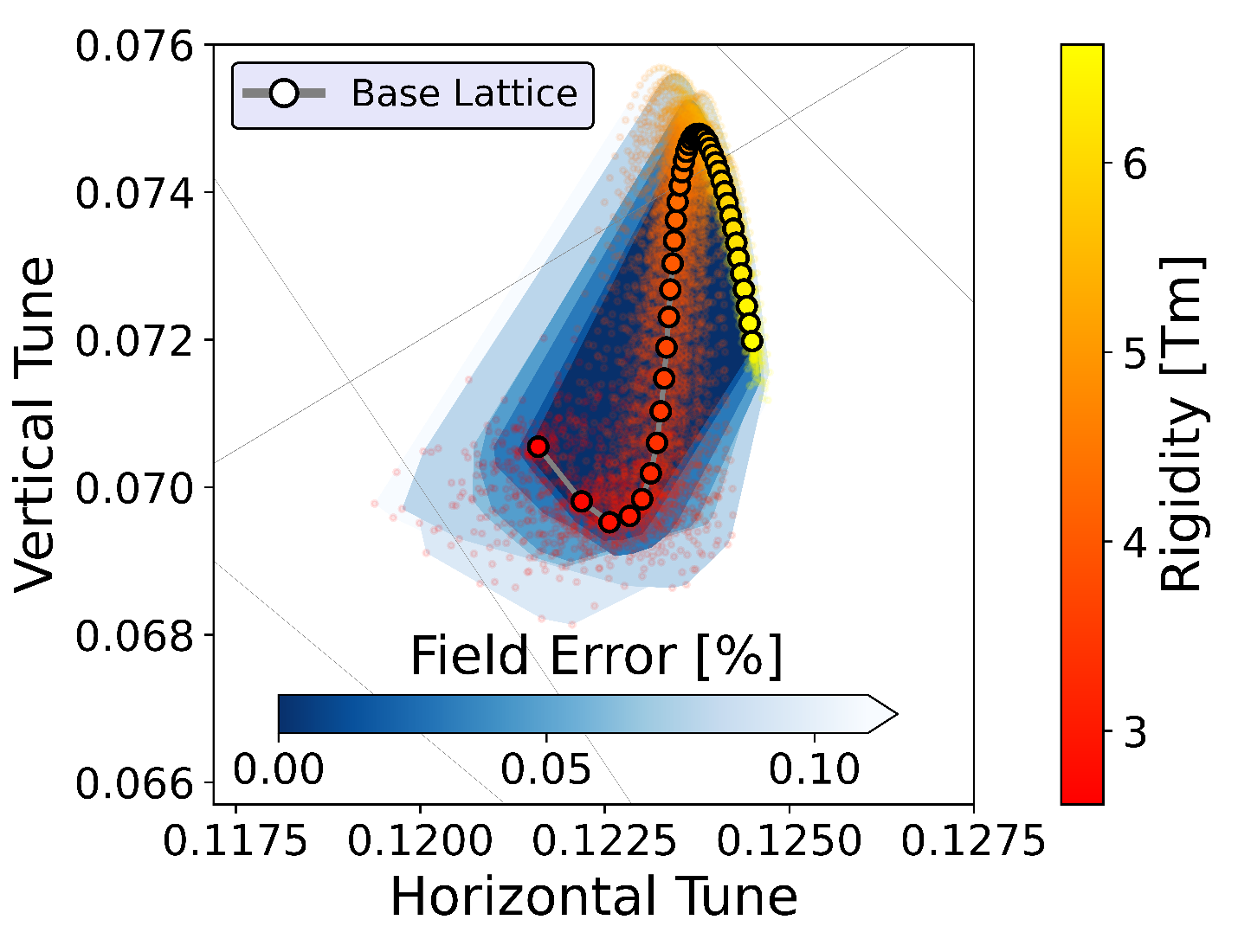 Working point is robust against magnet errors
Could be optimised further
11
[Speaker Notes: The blue outlines are the convex hull for increasing amounts of field error. We see that the tune spread doesn’t rise dramatically, suggesting that this sort of (nearly) constant tune lattice could be achieved in practice]
Constant Tunes: Conclusions so Far
Of all the possible lattices, vanishingly few are stable: the search must be narrowed
In lattices with approximately constant focusing, tune variation can be reduced
Dynamics of these lattices are constrained, but more freedom than in scaling FFAs
12
FFAs: an Enabling Technology
Fixed Field Accelerators are good for
Rapid energy variation
Ease of ion switching
150 MeV
230 MeV
FFA challenges include
Phase space matching
Avoiding resonances while accelerating
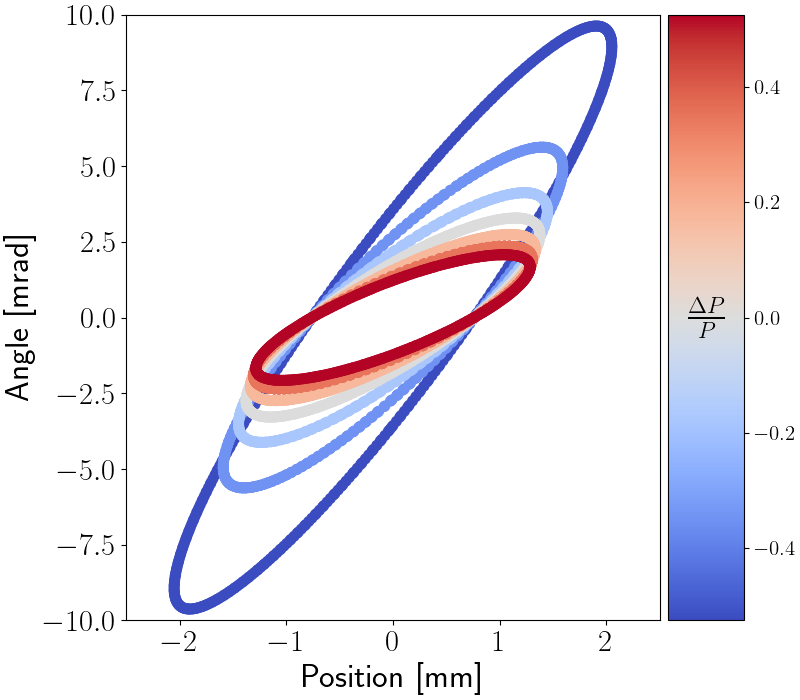 10
20
30
0
Proton Depth in Water [cm]
In the future
An FFA beamline could deliver novel treatments
A technology demonstrator must be constructed
13
The Pelletron Lab
8.85m
With thanks to Jacinta Yap for this diagram
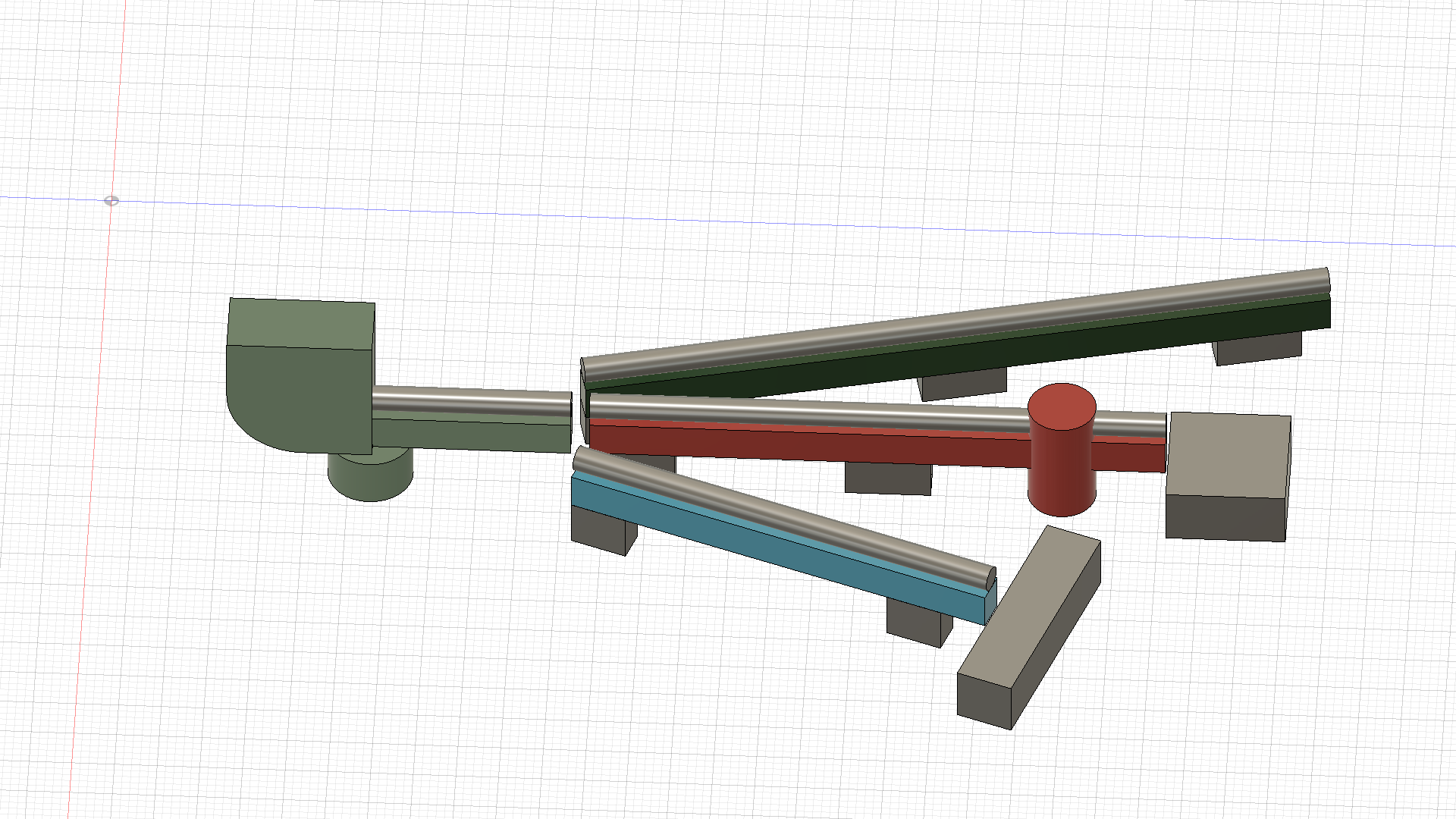 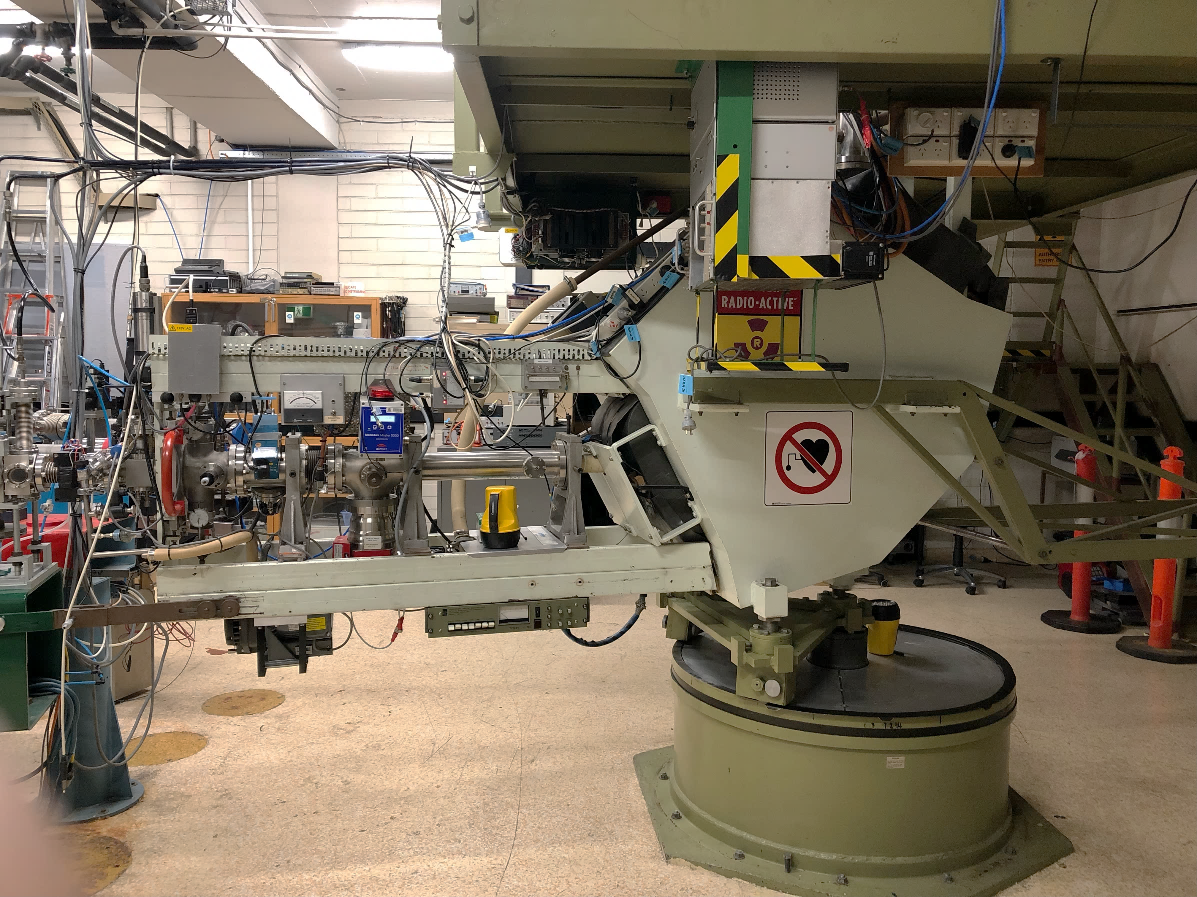 Electrostatic accelerator
Protons up to 3.5MeV
Other ions may be available
Multiple beamlines (3 currently)
Rotates between beamlines
14
[Speaker Notes: Similar rigidity to the CBETA ATF arc, but this beam is (very) nonrelativistic]
The Pelletron Lab
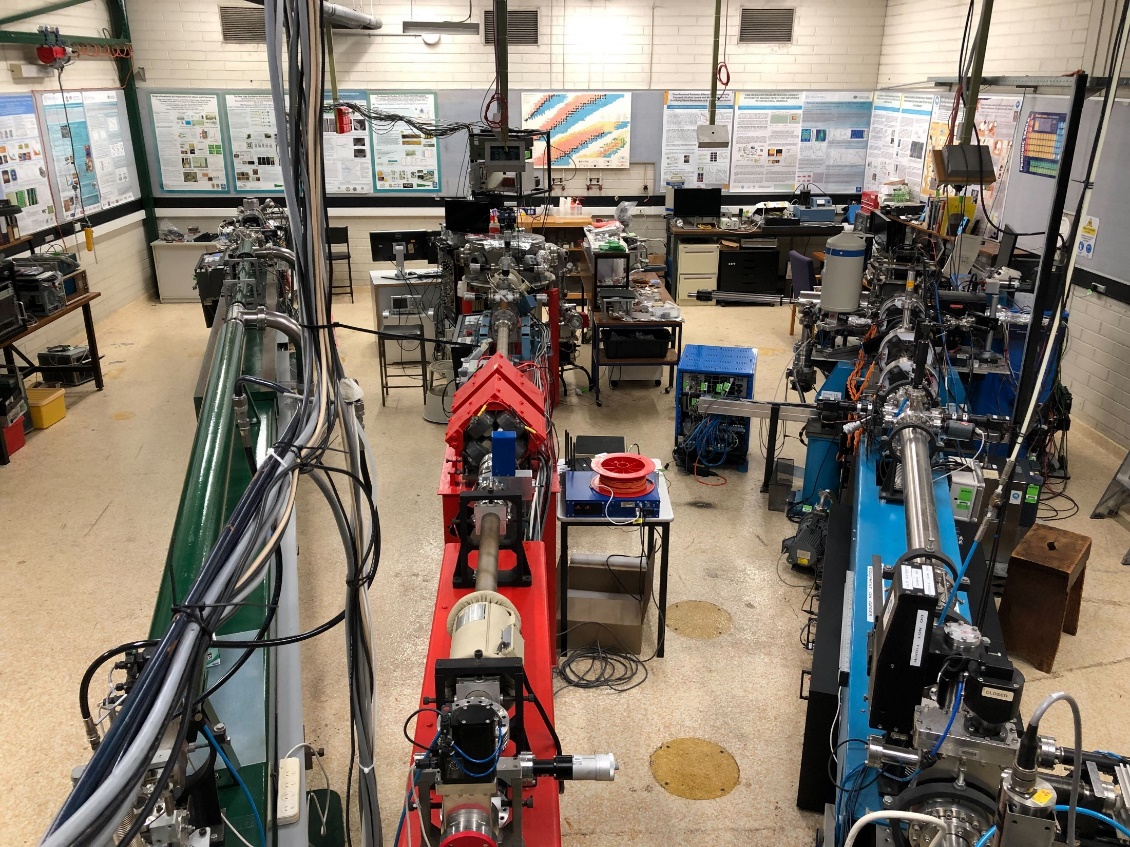 With thanks to Jacinta Yap for this diagram
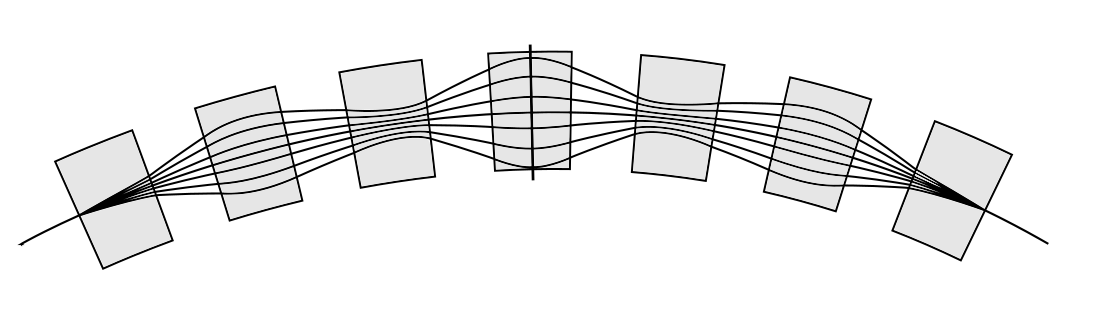 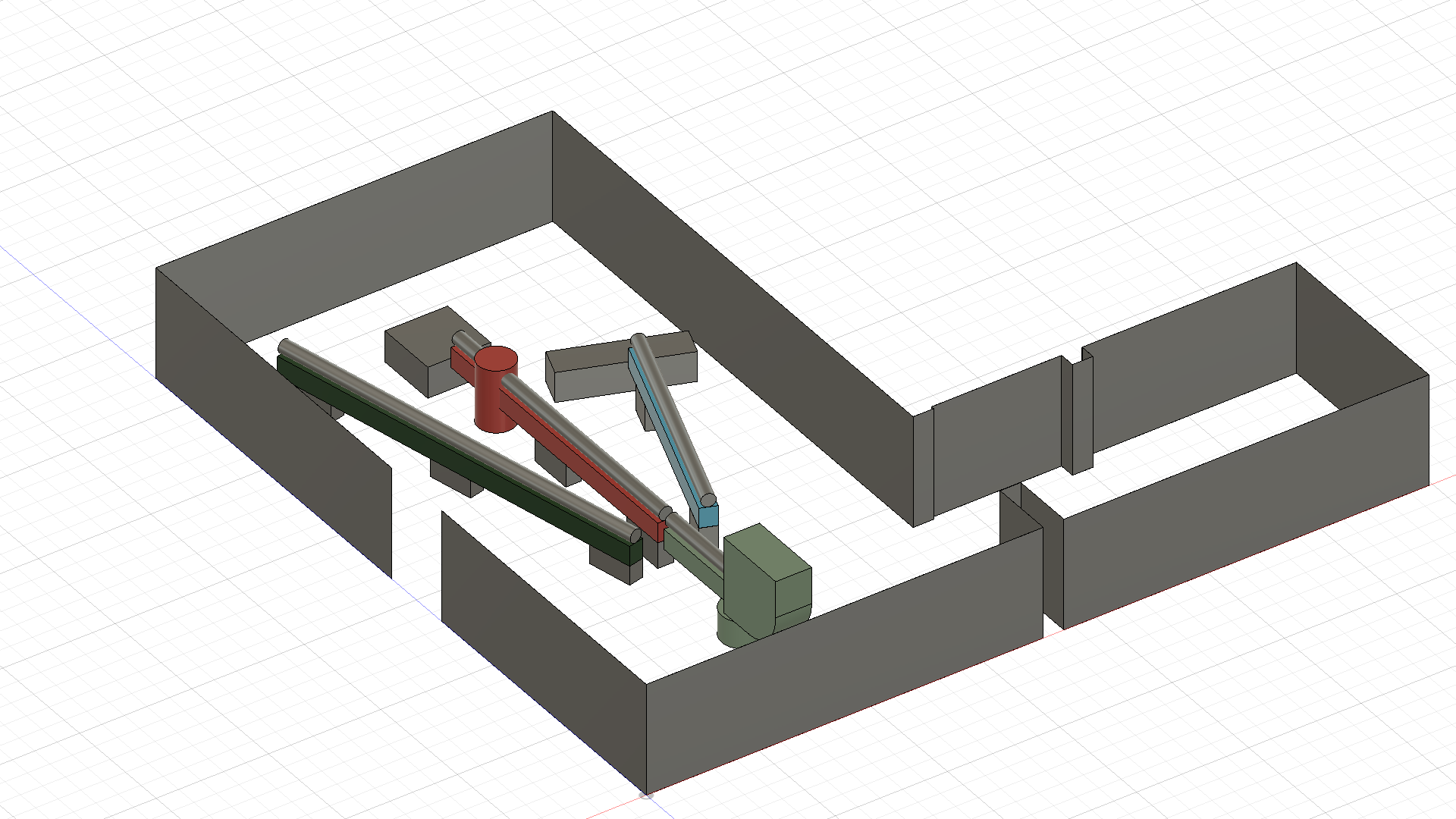 Must investigate:
Design of the magnets
Input beam parameters
Beamline diagnostics
Sensitivity to errors
While keeping our solution generally applicable
Boundary condition: available space
15
[Speaker Notes: As well as making clear that our beamline will attach to the Pelletron somewhere (in one of those spaces), we should state explicitly that our beamline design is very different to those already there (quite obviously: ours must be bendy, to disperse out the orbits at different energies, whereas all the others are straight in order to get maximum beam to various experiments).
Our needs are different to those of the work with the Pelletron, so we need to do experiments to investigate the machine to check that our plans actually will work.]
The TURBO Project
Technology for
Ultra
Rapid
Beam
Operation
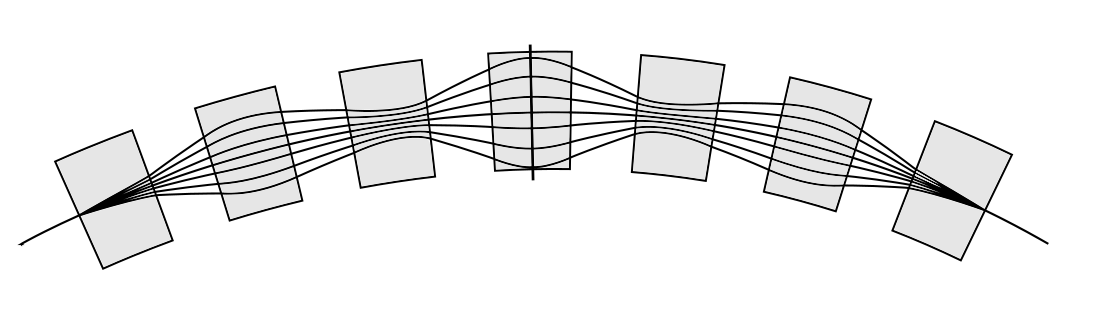 Progress Towards:
Magnet Development
Beamline Design
Current Measurements
Phase Space Determination
16
[Speaker Notes: You might think this is trivial, but getting the phase spaces right is a real pain.]
Magnet Development
Prototype dipole magnet with field measurements
Possible alternative with stronger fields
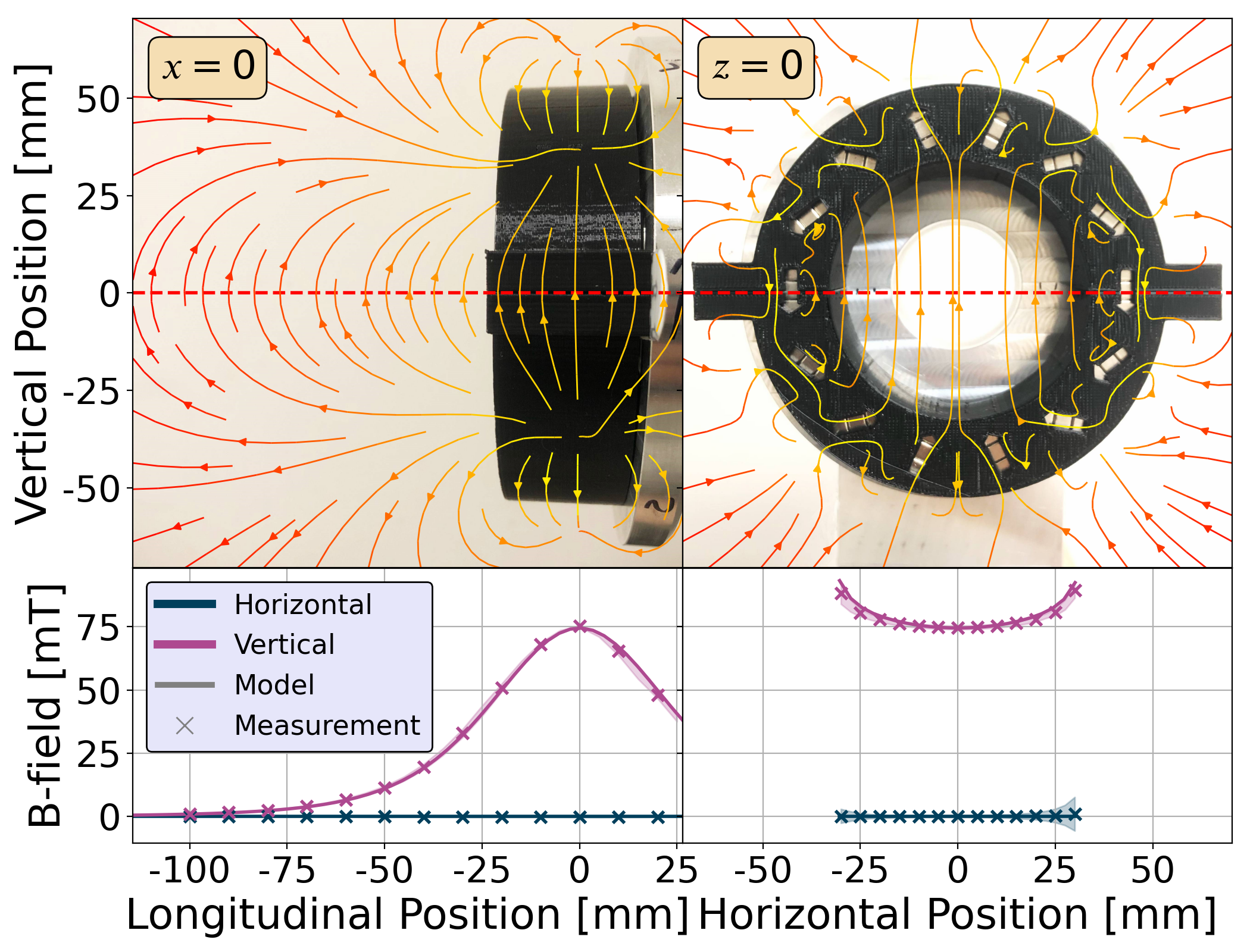 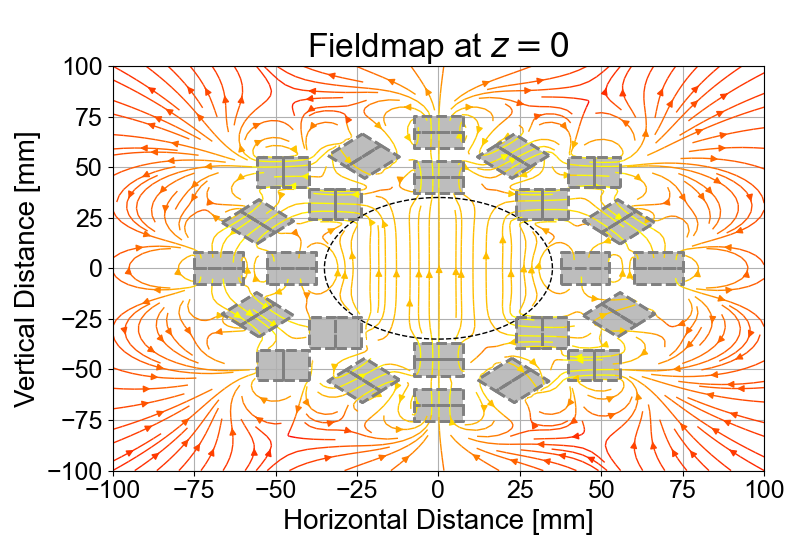 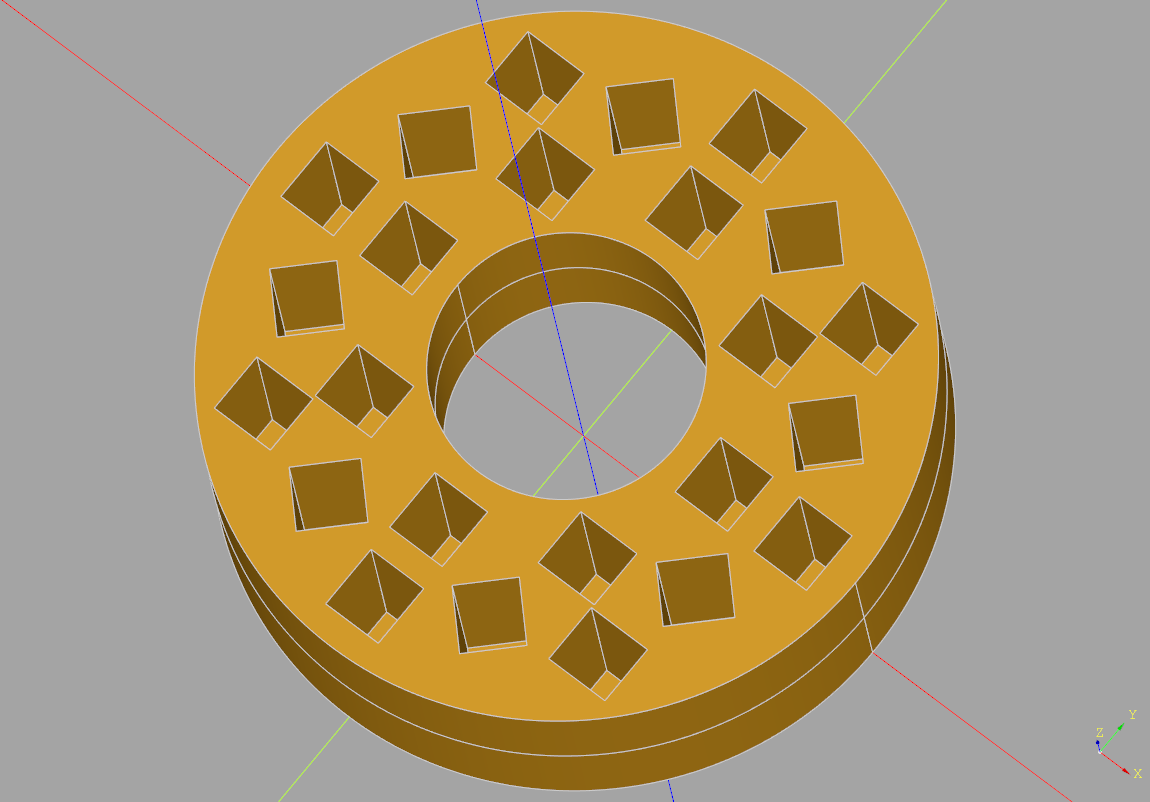 Modelling via magpylib
3D printing via CadQuery
17
Beamline Design
Nonlinear
Nonscaling
Closed Dispersion
Constant Tune
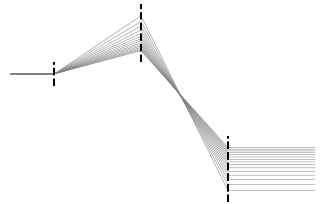 Not possible! 
(in the thin-lens limit)
Needs more 
degrees of freedom
18
[Speaker Notes: Constant tune and closed dispersion cant be simultaneously achieved, in the thin lens limit]
Beamline Design
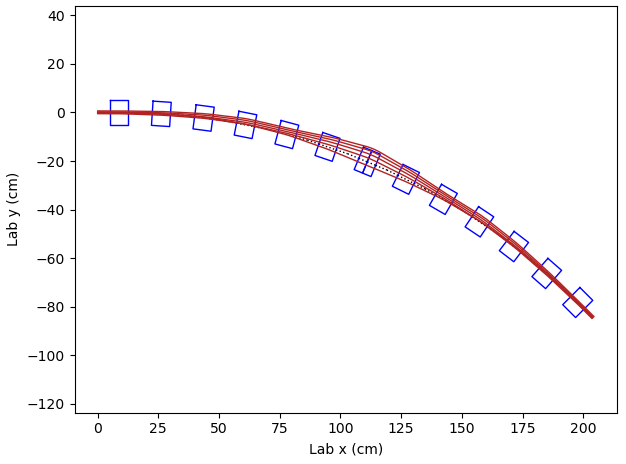 Constraints:
All energies stable for <3.5MeV
Total length ~2m
Achievable permanent magnets
Space for diagnostics
Robust against errors
Feasible (mis)matching
What does the beam look like?
19
What Can we Measure?
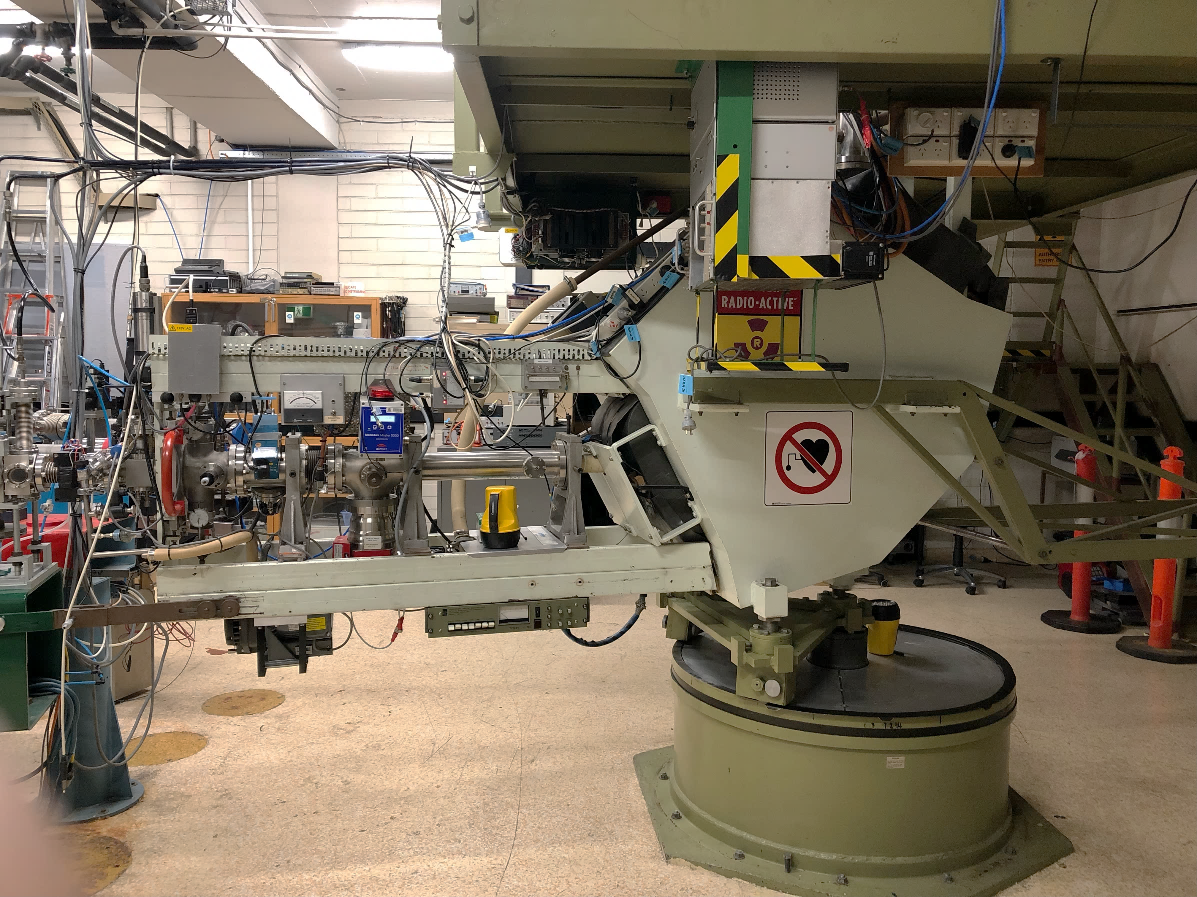 BPM
FC
20
[Speaker Notes: Measured inside the Pelletron itself, after the vertical bend.
It turns out, the large drops in current are correlated with oscillations in the ‘terminal ripple’, i.e. the variation in the accelerating voltage: even though the variation is less than 1% of the signal, this can still be hundreds of volts. As we measure after the bend, this voltage variation leads to energy fluctuations, and the beam is lost around the bend.]
Beam Current: Constant?
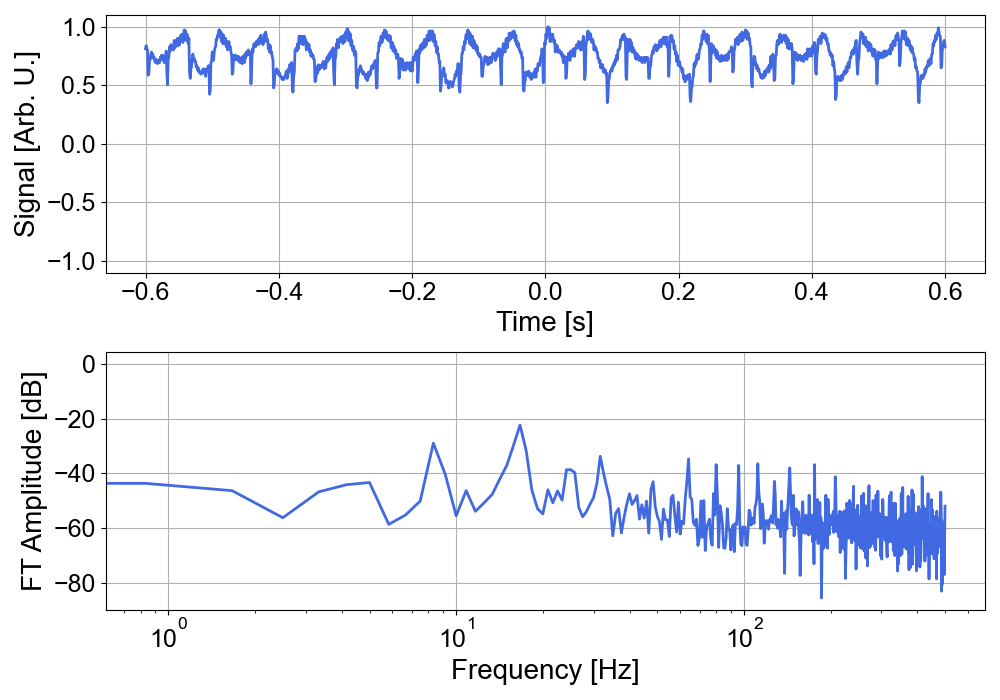 Terminal Ripple:
Voltage fluctuations in Pelletron
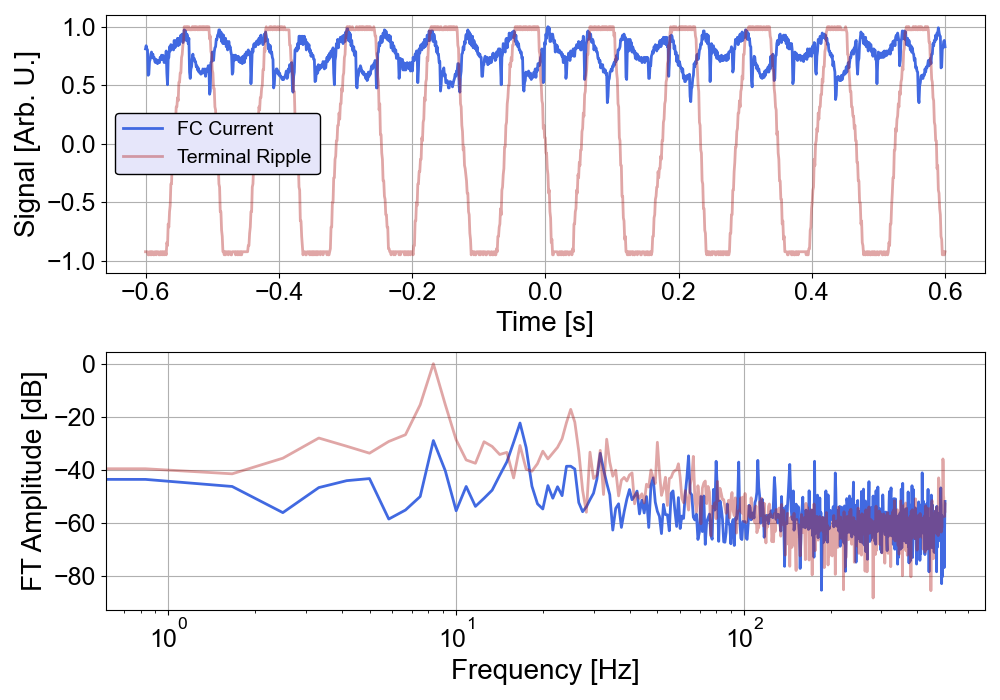 21
[Speaker Notes: Measured inside the Pelletron itself, after the vertical bend.
It turns out, the large drops in current are correlated with oscillations in the ‘terminal ripple’, i.e. the variation in the accelerating voltage: even though the variation is less than 1% of the signal, this can still be hundreds of volts. As we measure after the bend, this voltage variation leads to energy fluctuations, and the beam is lost around the bend.]
Beam Current: Constant?
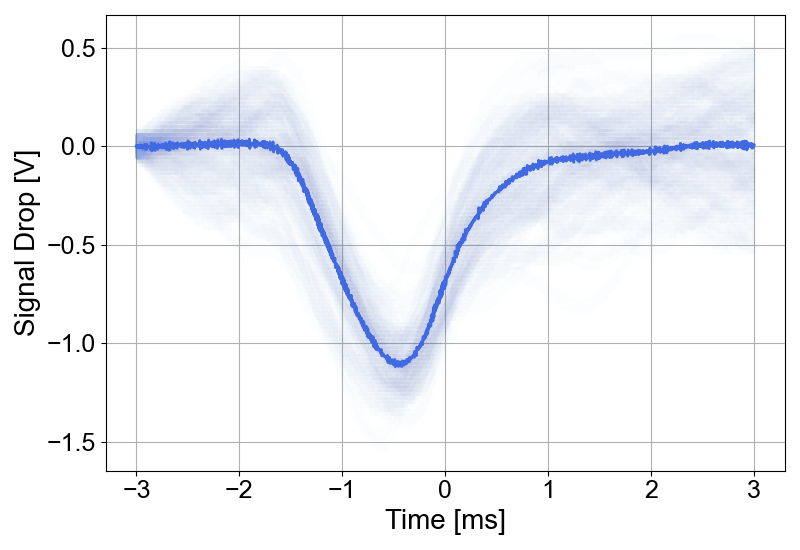 Reducing the terminal ripple solves part of the problem
21
[Speaker Notes: The downwards spikes might come from the pellets, but there’s no easy way to determine this]
BPMs Cause Current Drops
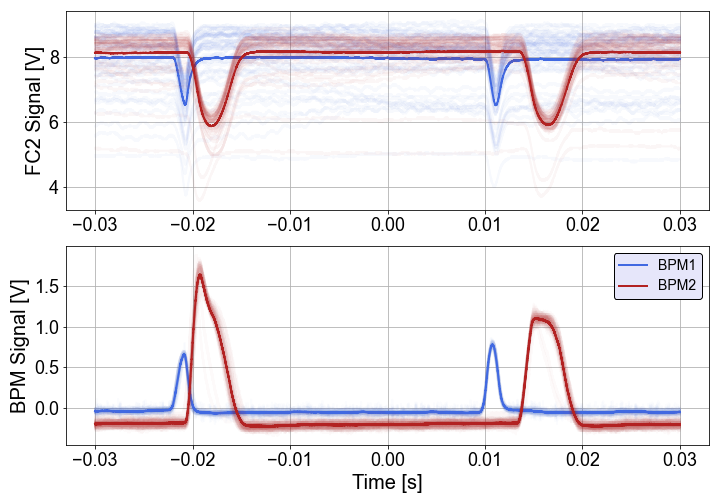 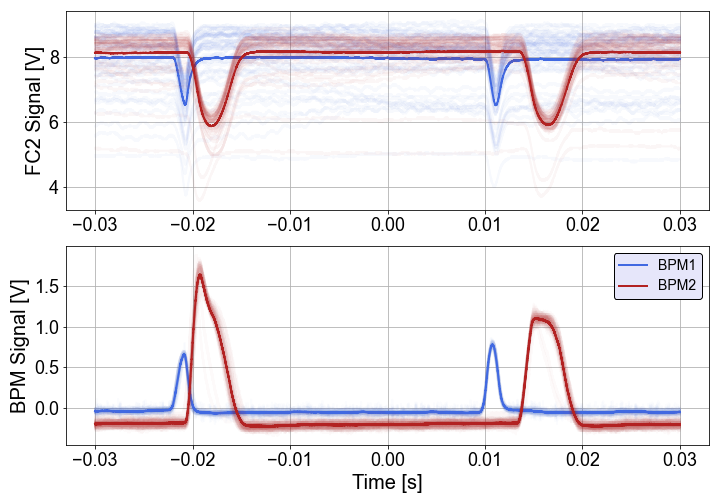 22
BPMs Cause Current Drops
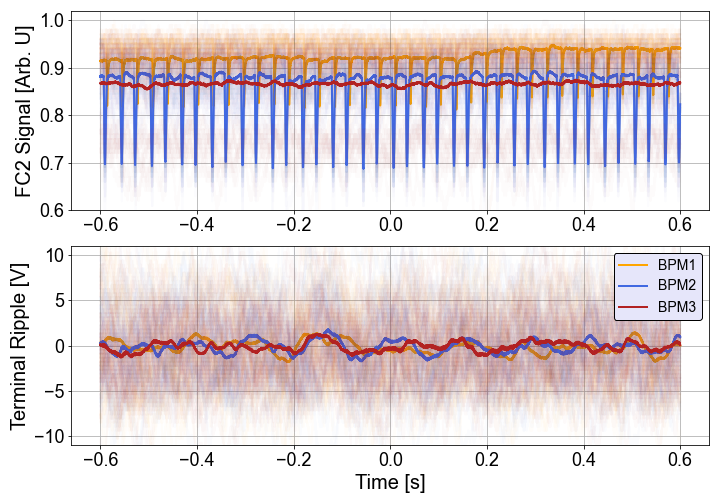 We need our own diagnostics
22
Phase Space Measurement: Set-up
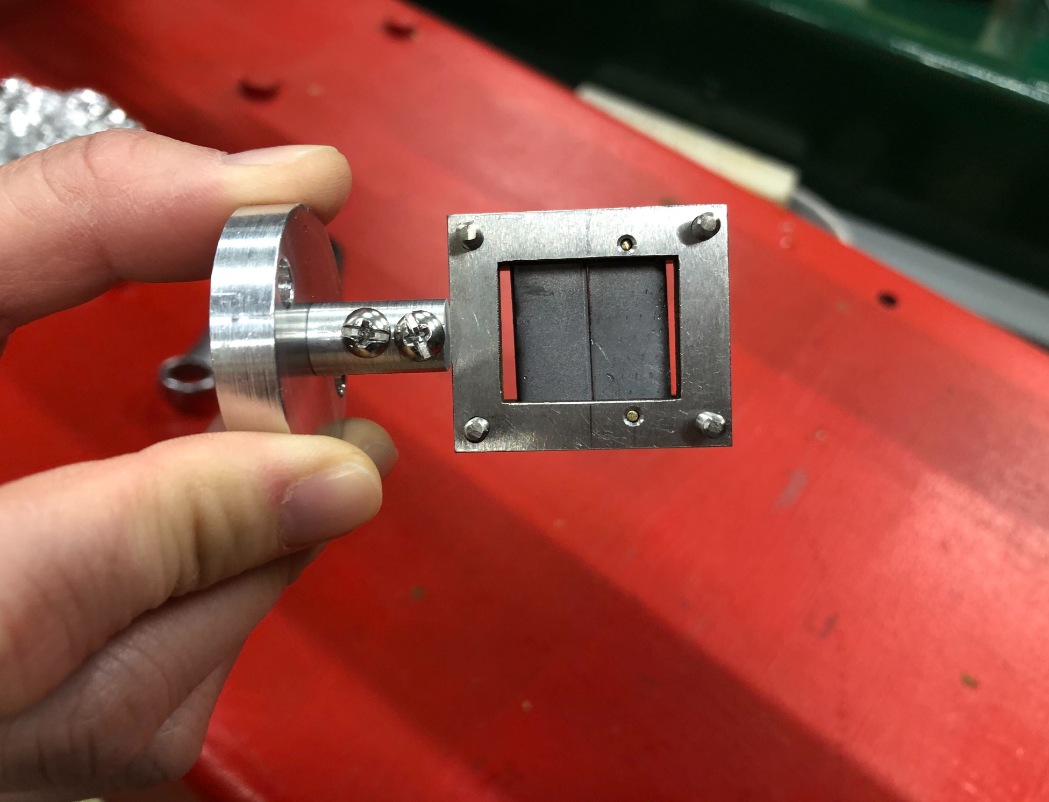 200 µm
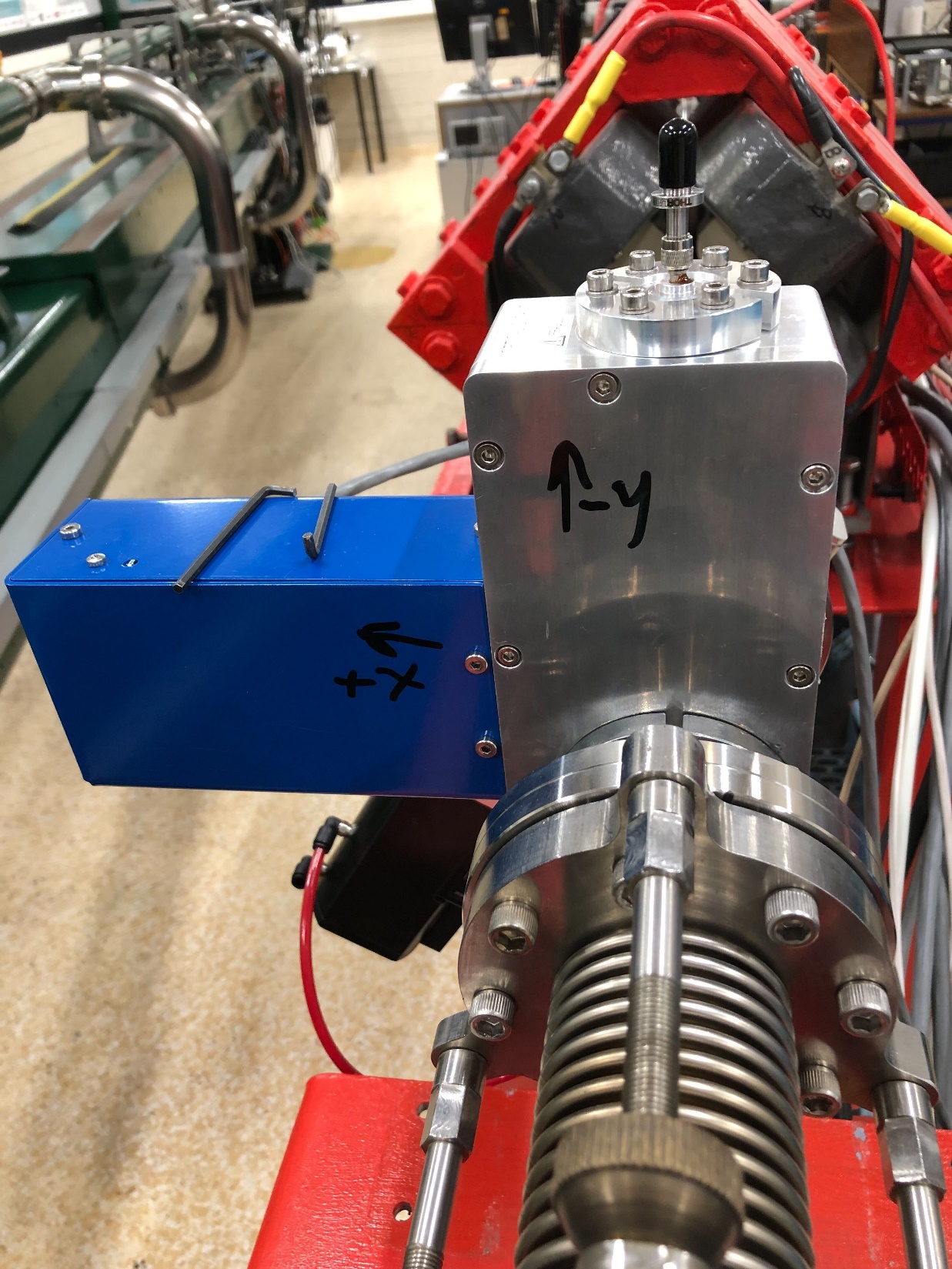 100 µm
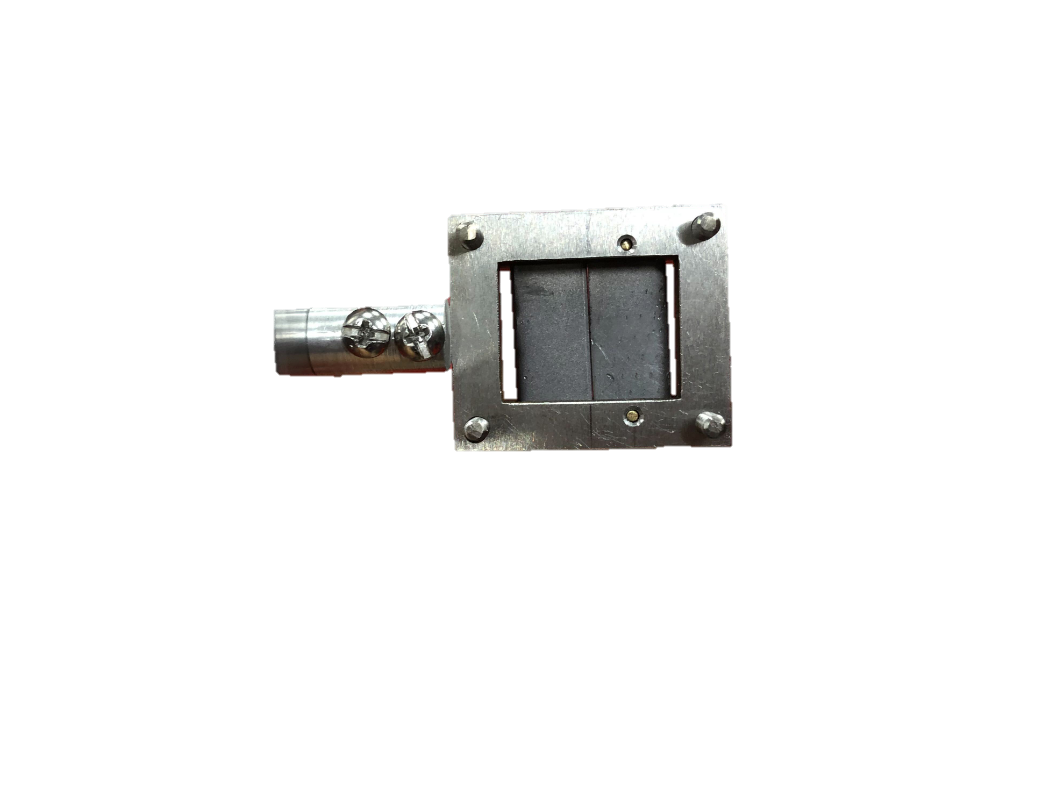 23
Phase Space Measurement: Set-up
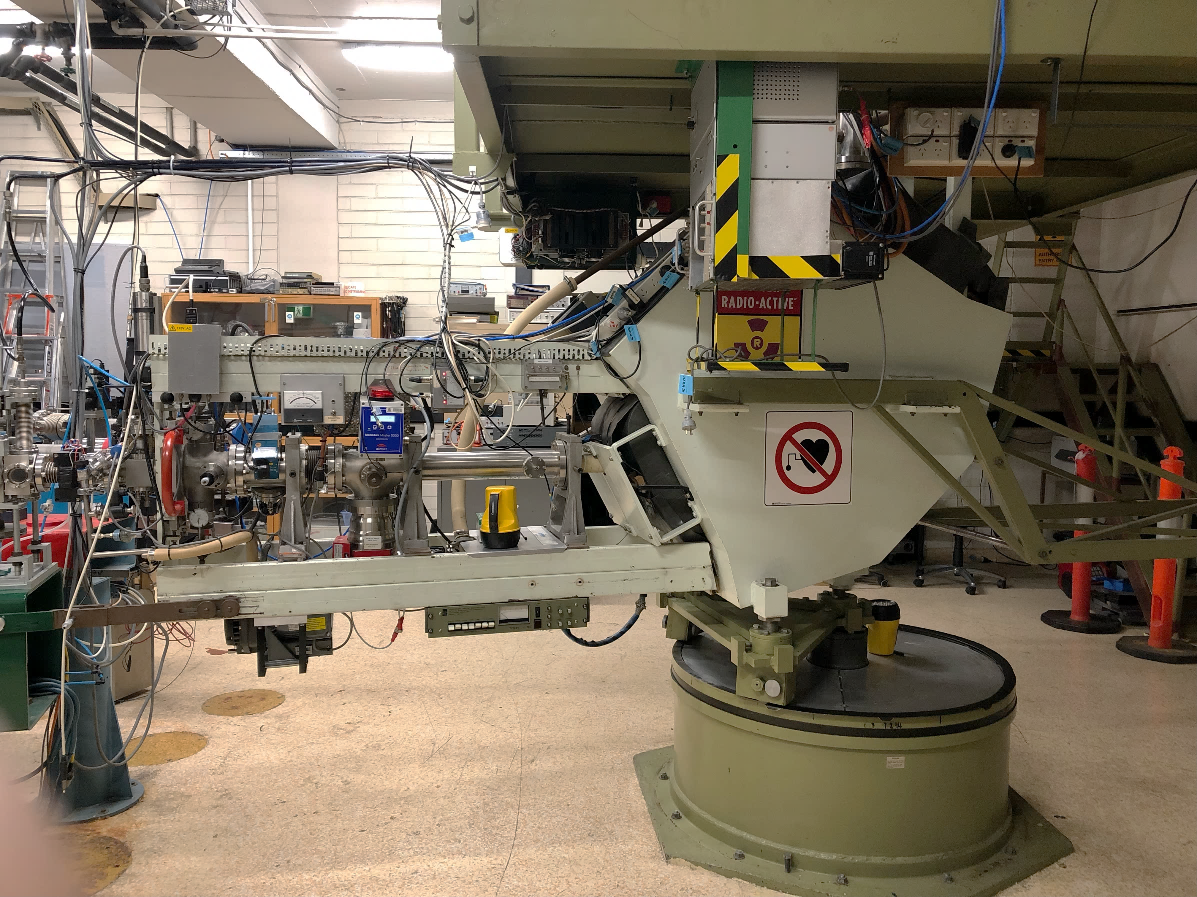 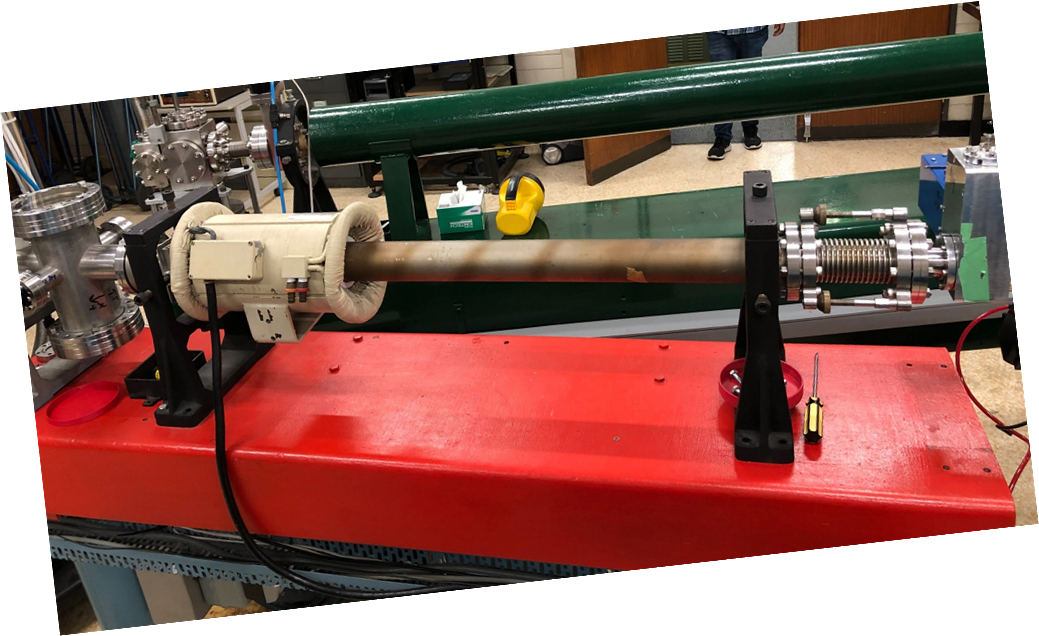 1445 mm
24
Beam Profiles
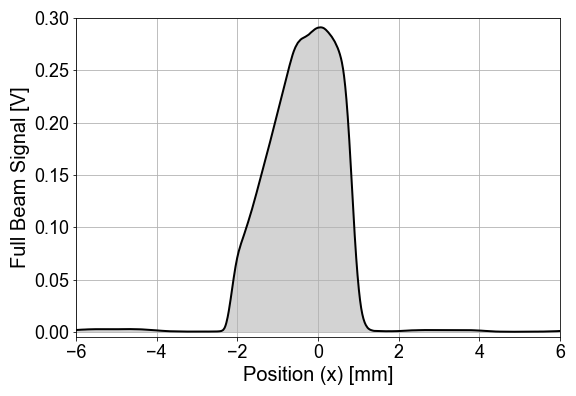 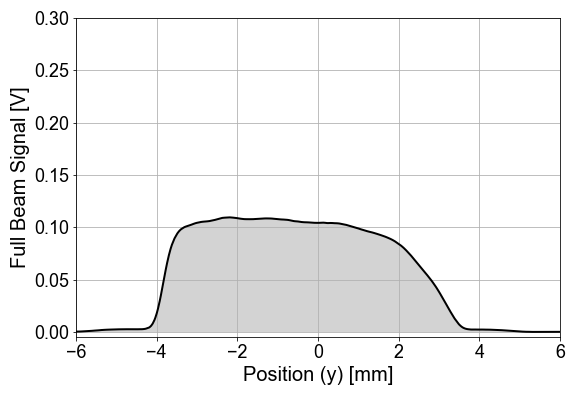 This tells us about the beam at a single point, but not how it evolves
We need to measure the phase space, which can be transported
25
[Speaker Notes: All the profile measurements in this (and the following) slides were taken on the RED beamline, using the Beam Position Monitor just before the analysis chamber (the metal cylinder at the end).
Here, I should also point out that this measurement is
A different energy to the other’s we’ll see (3MeV, rather than 2MeV)
Taken at a completely different time to the others (so the profiles aren’t consistent)
Several metres downstream of the fibre scanner (which suggests the beam divergence is quite small)]
Phase Space Measurement: Results
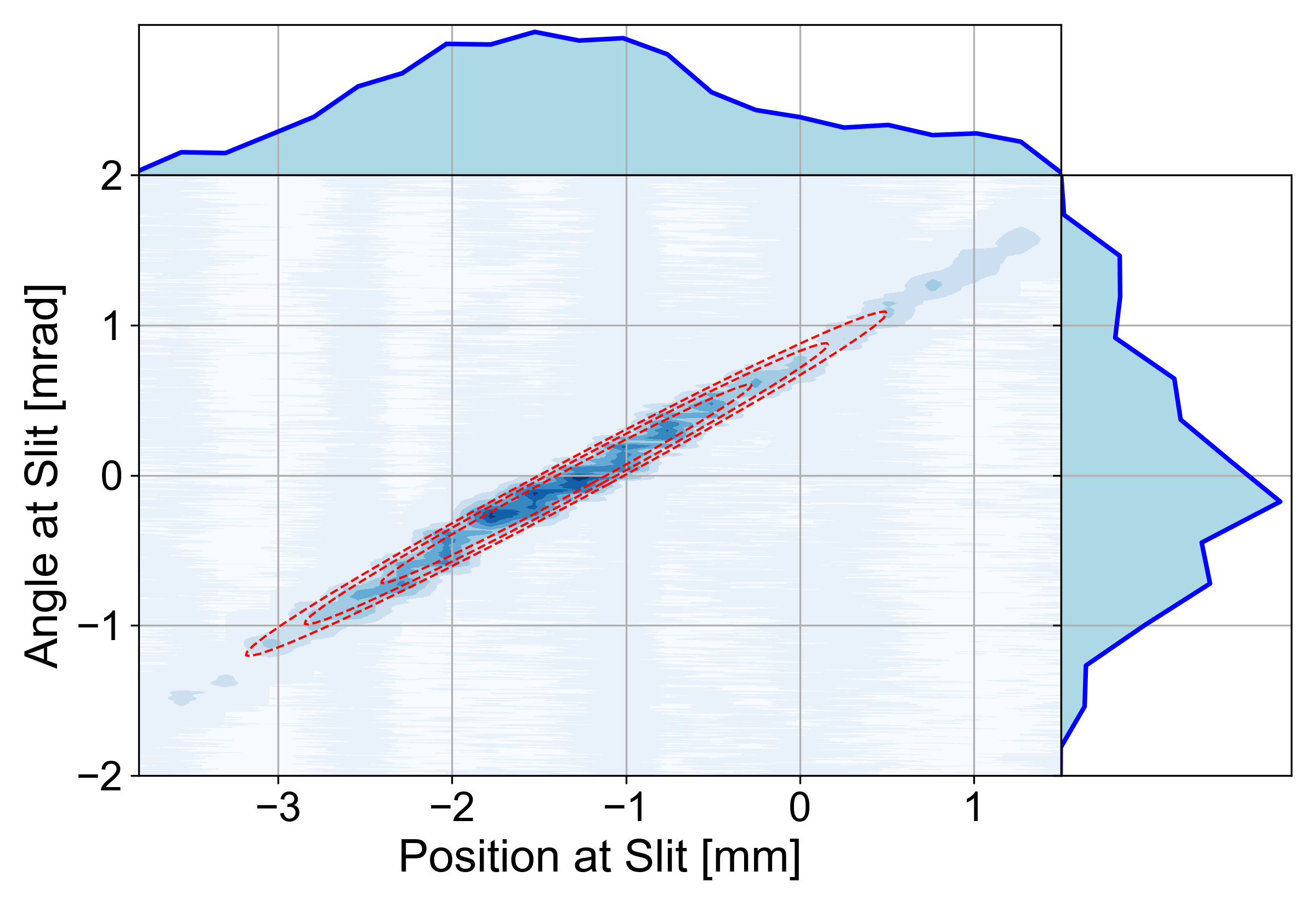 2MeV protons, horizontal plane
For a Gaussian fit
26
[Speaker Notes: The outlines are (1,2,3)*emittance for a Gaussian fit.
This is the unnormalised emittance (i.e. not *beta*gamma)]
Phase Space Measurement: Results
Repeat measurements vary
Distributions look similar?
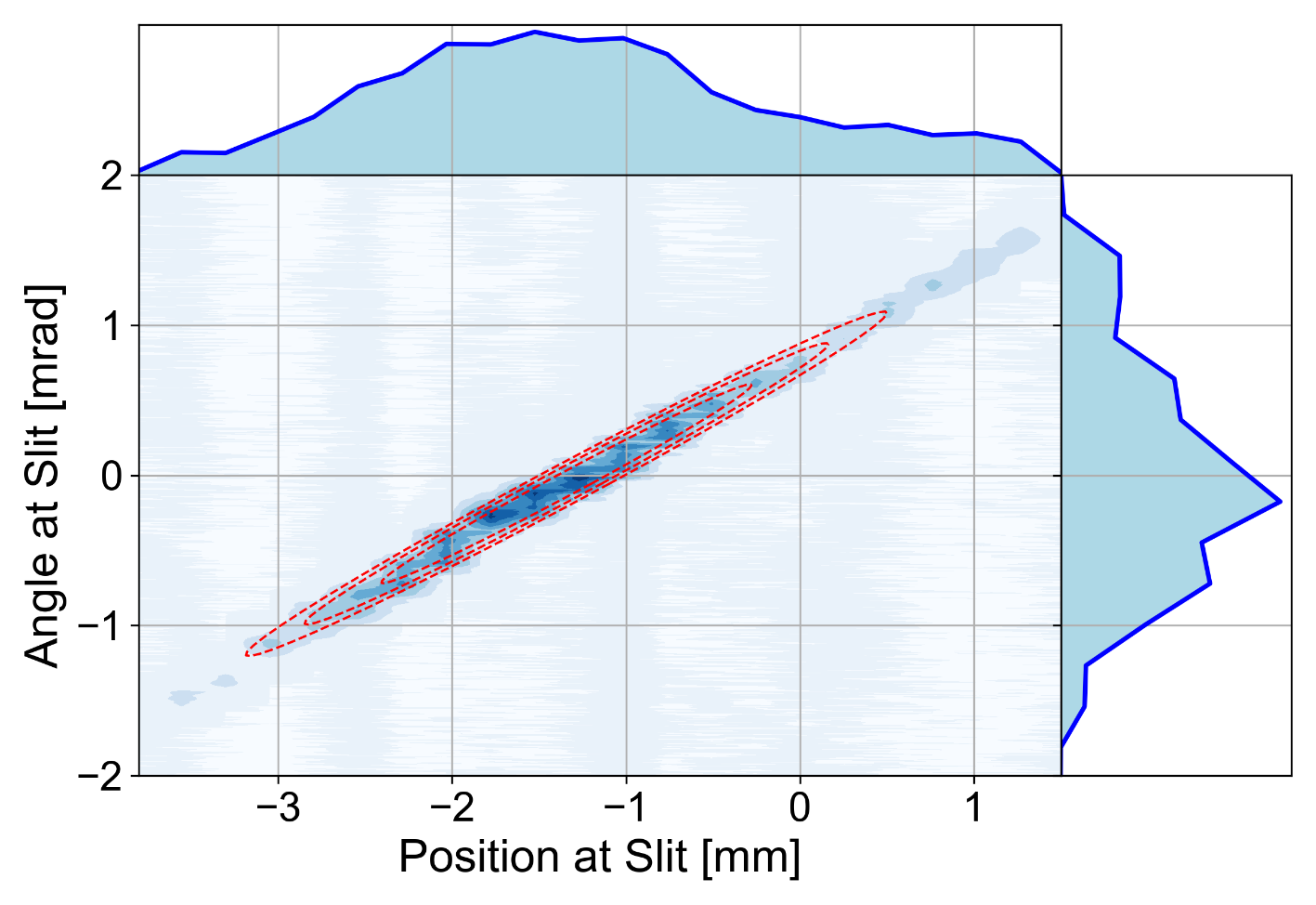 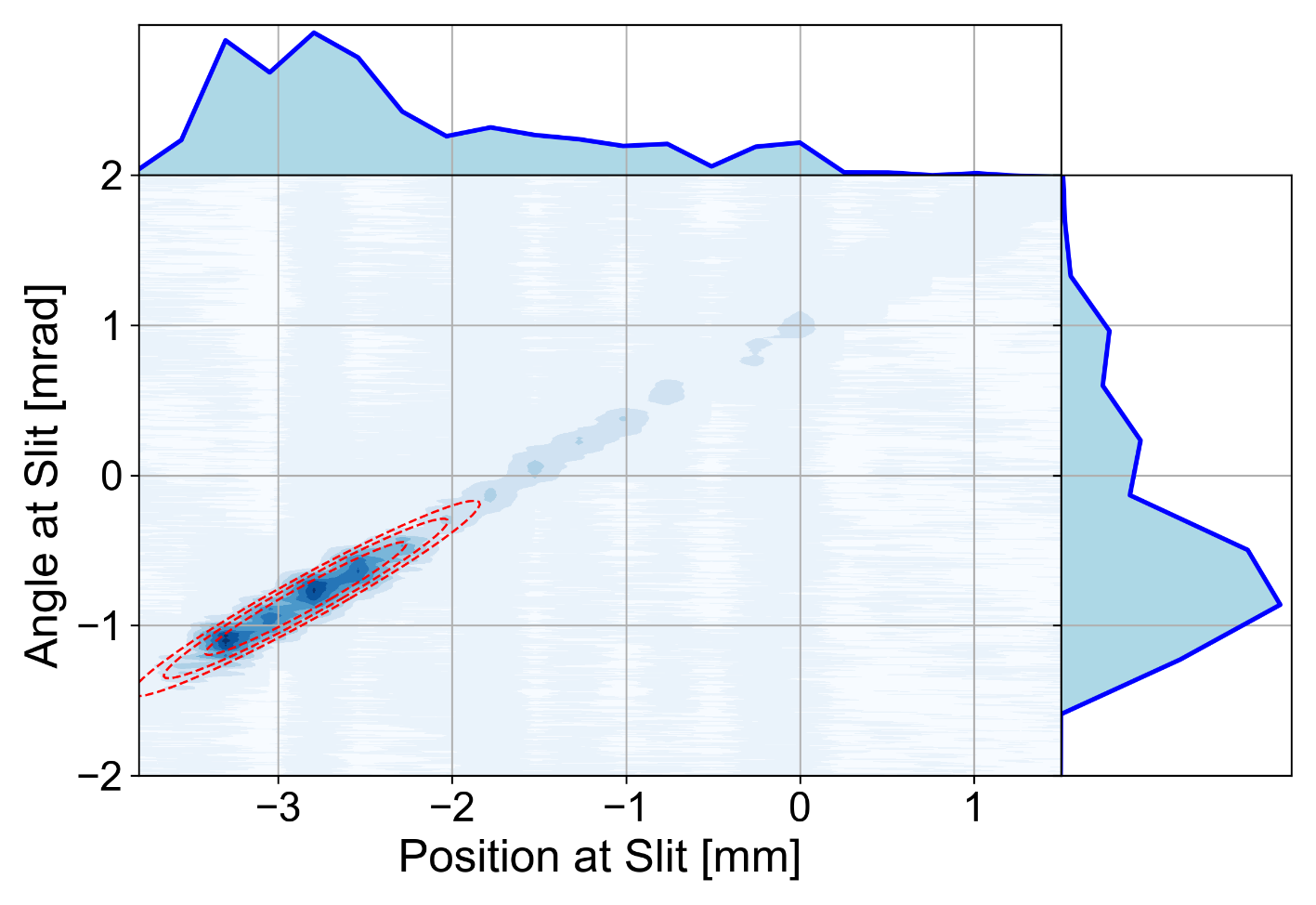 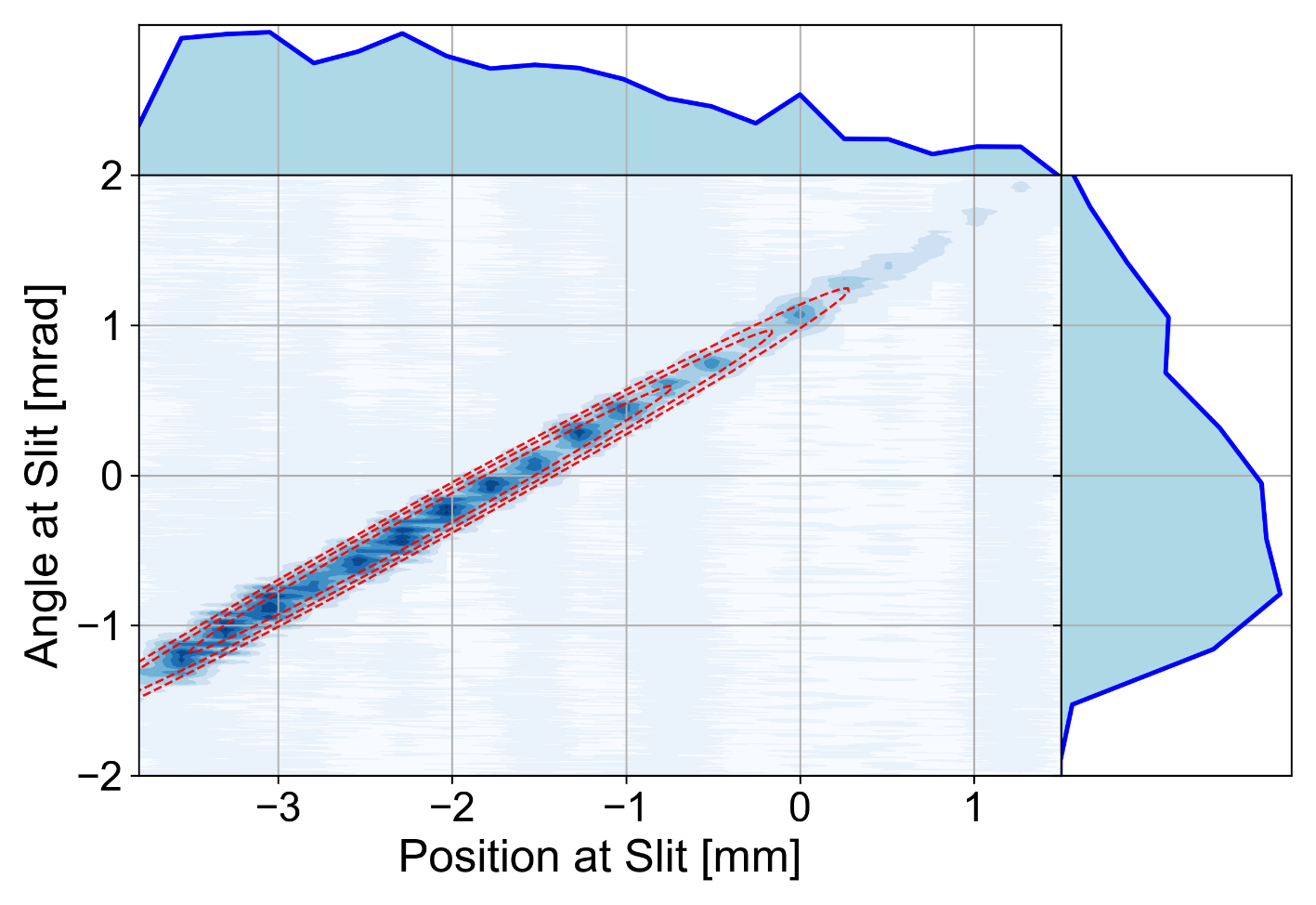 1
2
3
27
Open to Collaboration
We have the space and capability to rapidly build prototype beamlines as proof-of-concept machines
What we can do
What we can’t do
Dynamic aperture
RF gymnastics
Detailed error studies

Anything immediately
Up to 3.5MeV protons
Phase space tracking
High currents
Rapid energy variation
Quick magnet prototyping
High beam time
28
In Summary
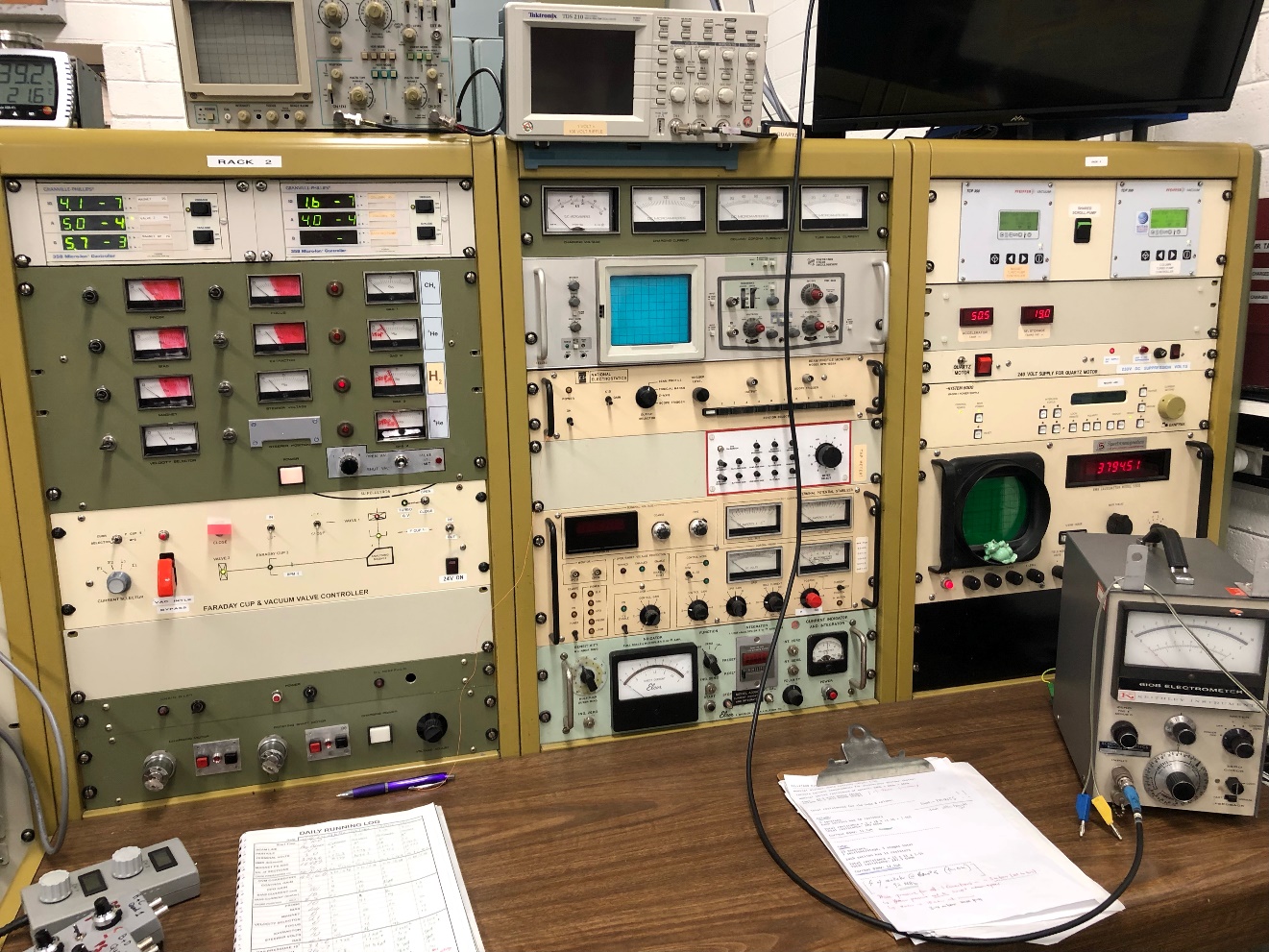 Constant tune nonscaling FFAs are a hot-topic, although they have yet to be demonstrated in practice
0
0
adam.steinberg@manchester.ac.uk
@afsteinberg
Using the Pelletron at UniMelb, the beamline design and fast prototyping capability allow for many experiments
Work so far (measurements and magnets shown here) is going well, but we want to hear from you!
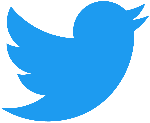 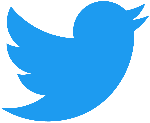 29
Additional Slides
Constant Tunes
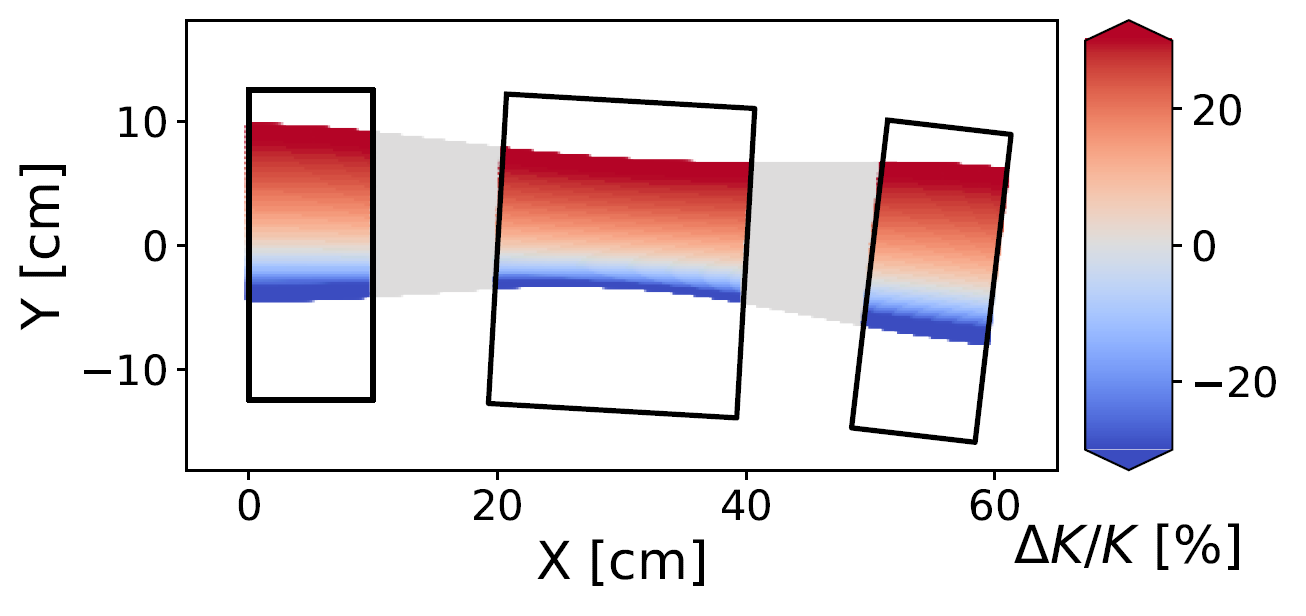 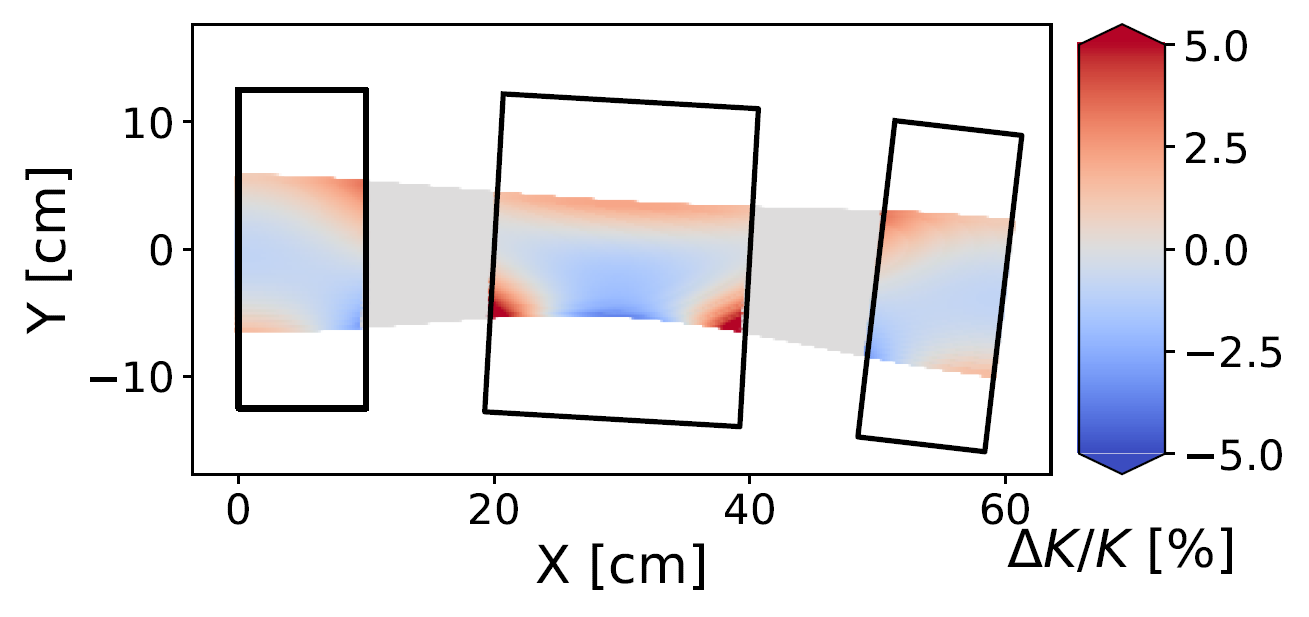 9
The Interplay Effect
Due to organ motion (breathing etc.) during beam delivery
Very fast treatments can ensue that the dose delivered corresponds closely to the plan
Otherwise, you need to do rescanning
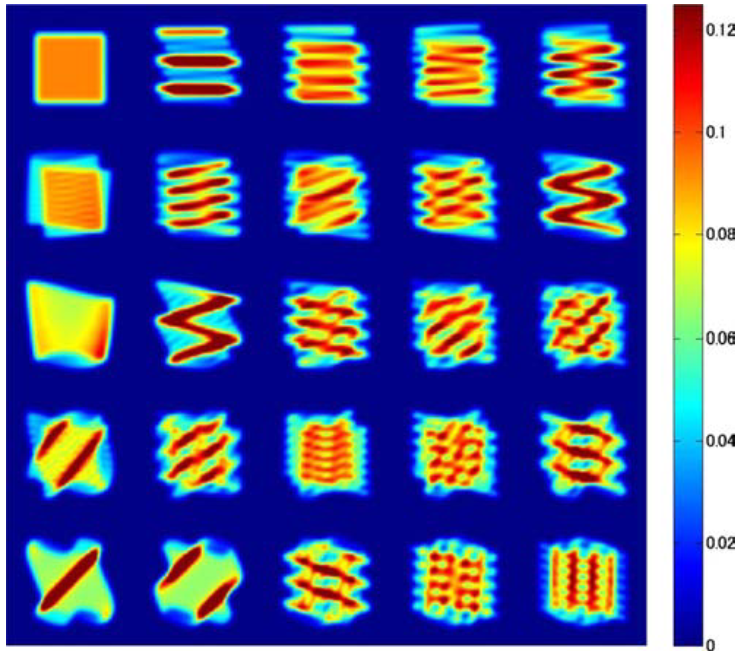 [Speaker Notes: Figure from Furukawa et al, ‘Moving target irradiation with fast rescanning and gating in particle therapy’, DOI 10.1118/1.3481512]
The Pelletron at UniMelb: Schematically
-
+
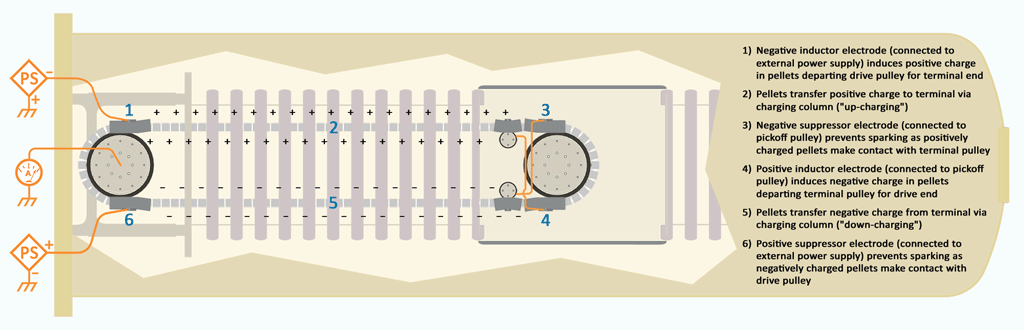 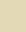 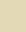 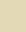 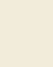 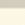 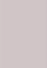 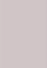 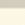 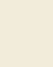 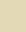 Animation courtesy of NEC
Maximum beam energy is low
[Speaker Notes: Separation of charge to accelerate particles, no different to capacitor.
These often form the first stage of larger facilities, or exist on their own: the problem is that they can’t reach high energies (limited to tens of MeV, at best) because the high voltages required will lead to dielectric breakdown. 
I should also mention that these accelerators are DC: the current should be pretty much constant, unlike in the RF case where it is (generally) pulsed (eg. ‘bunches’ in the LHC)

Electrostatic accelerators were invented in the 20s/30s, and were perfected around the 70s

This motivates the introduction of RF for accelerators, on the next slide…]
Accelerators for Ion Therapy
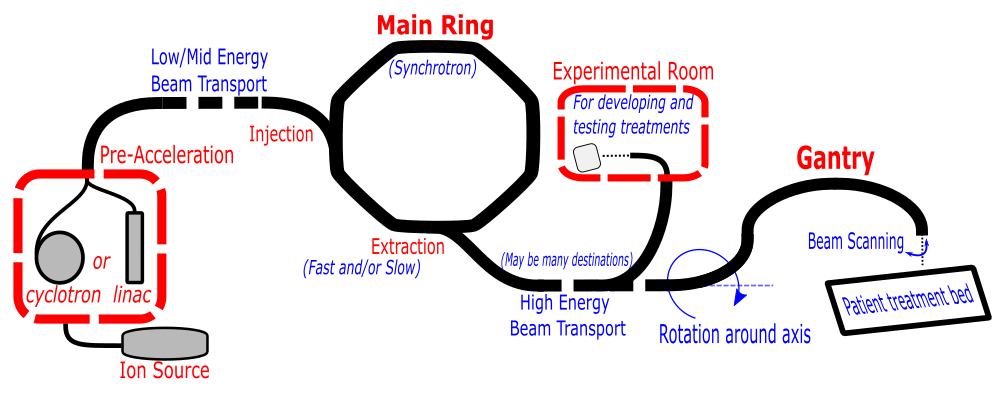 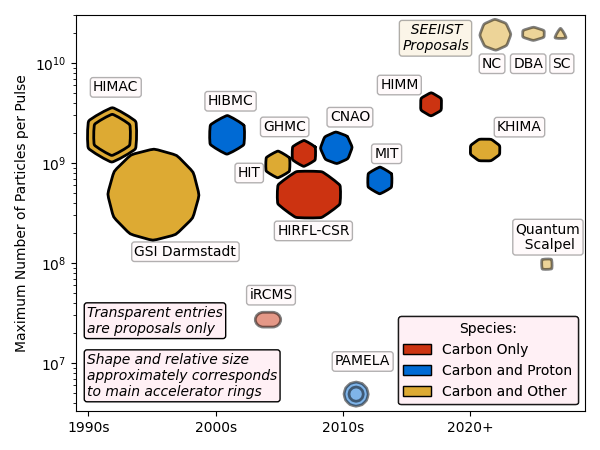 Terminal Ripple is Problem
Note: the actual ripple is probably sinusoidal, but the signal is limited by the gain of the amplifier circuit
What is the impact of the terminal voltage on the beam current?
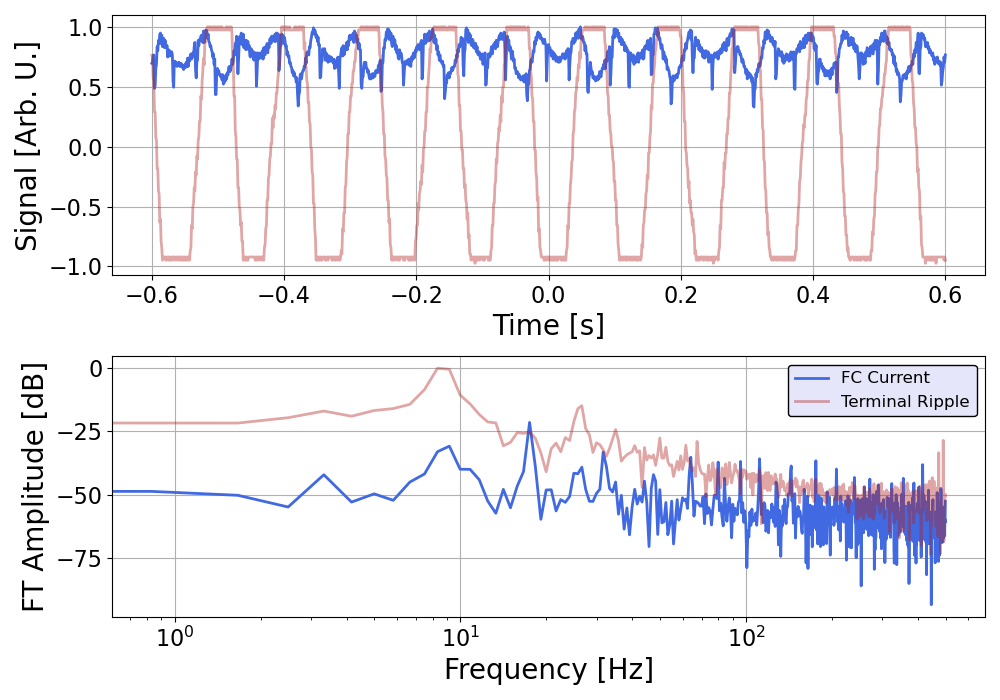 When the terminal ripple is large, the current falls

The frequency and general behaviour of the current can be predicted from the terminal ripple
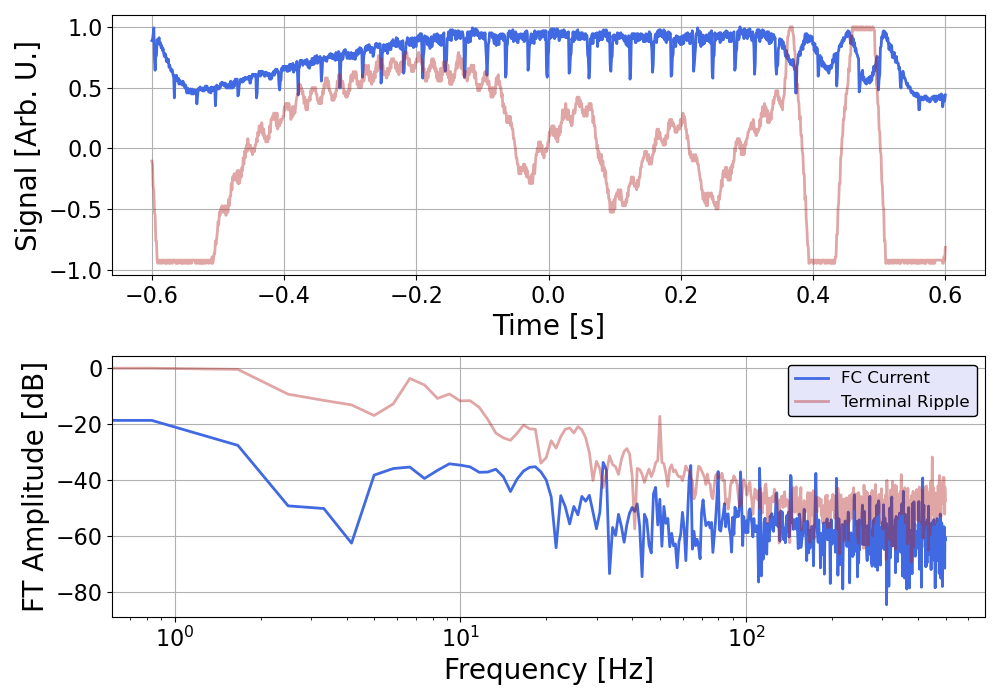 When the signal from the dome does something funny (the machine burps), the beam current burps too
Phase space Measurement (slit-grid)
Angle
Position
Phase space Measurement (slit-grid)
Angle
Position
Phase space Measurement (slit-grid)
Angle
Position
Phase space Measurement (slit-grid)
Angle
Position
The Maths of the Slit-Grid
The Multipoles Could be Better
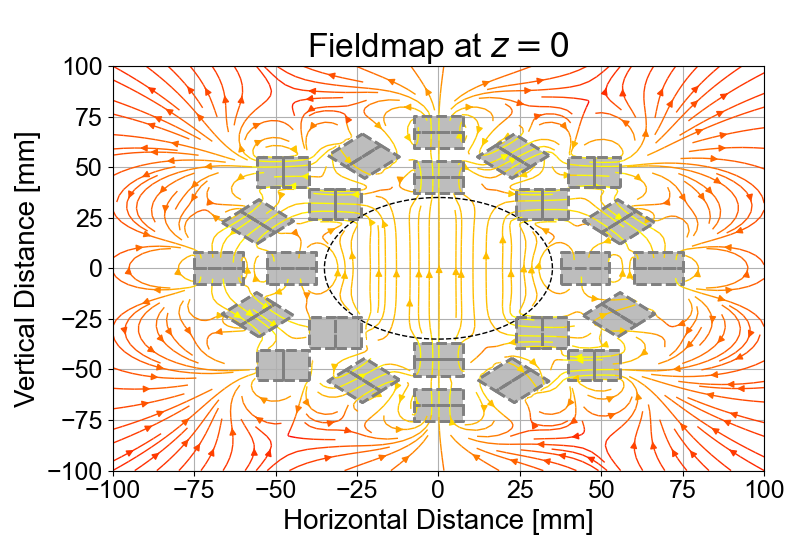 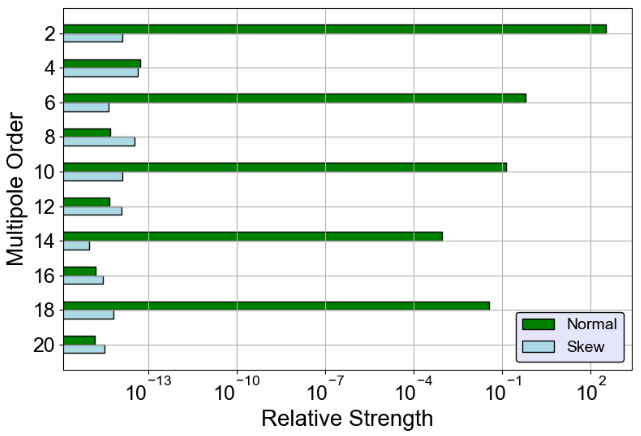